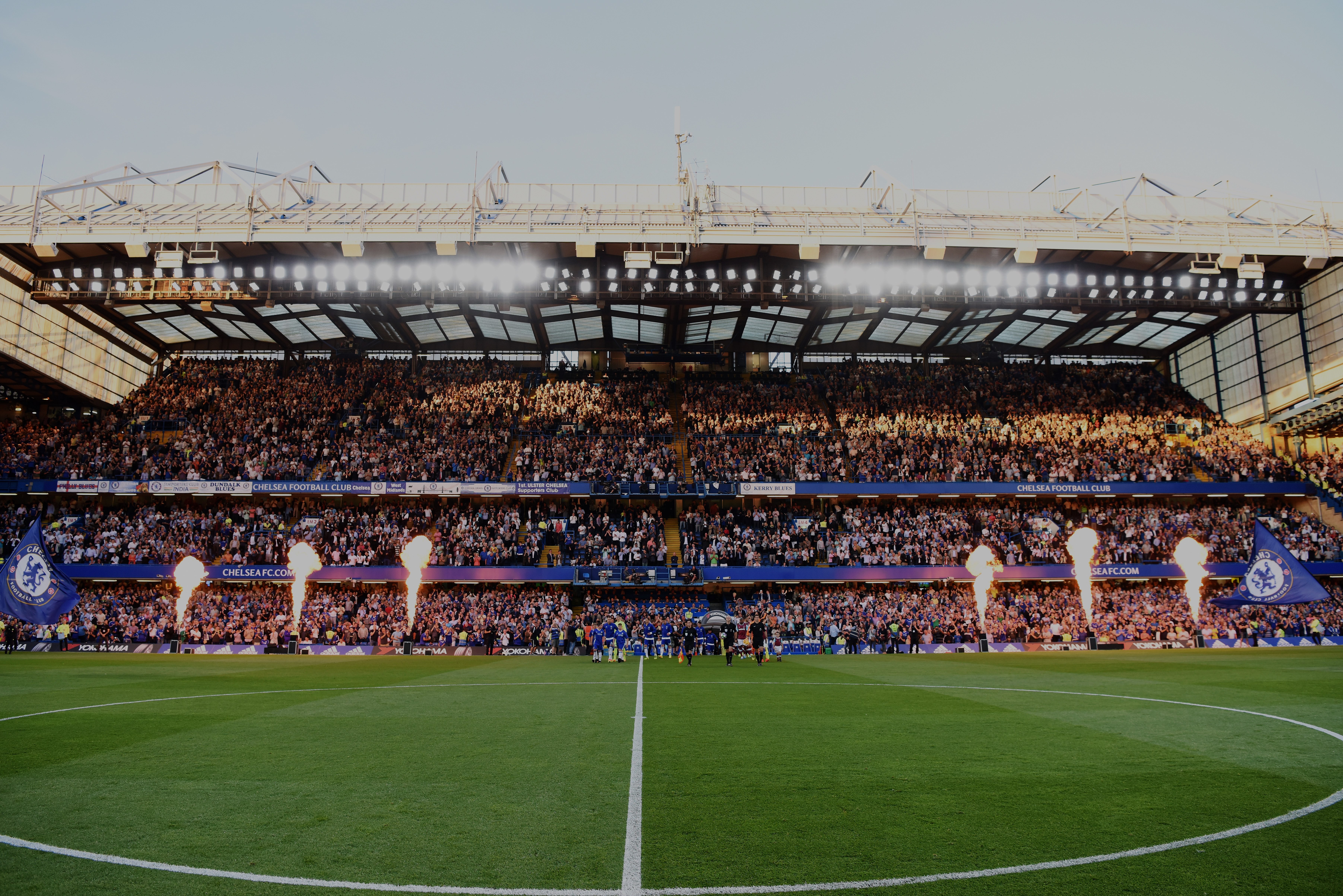 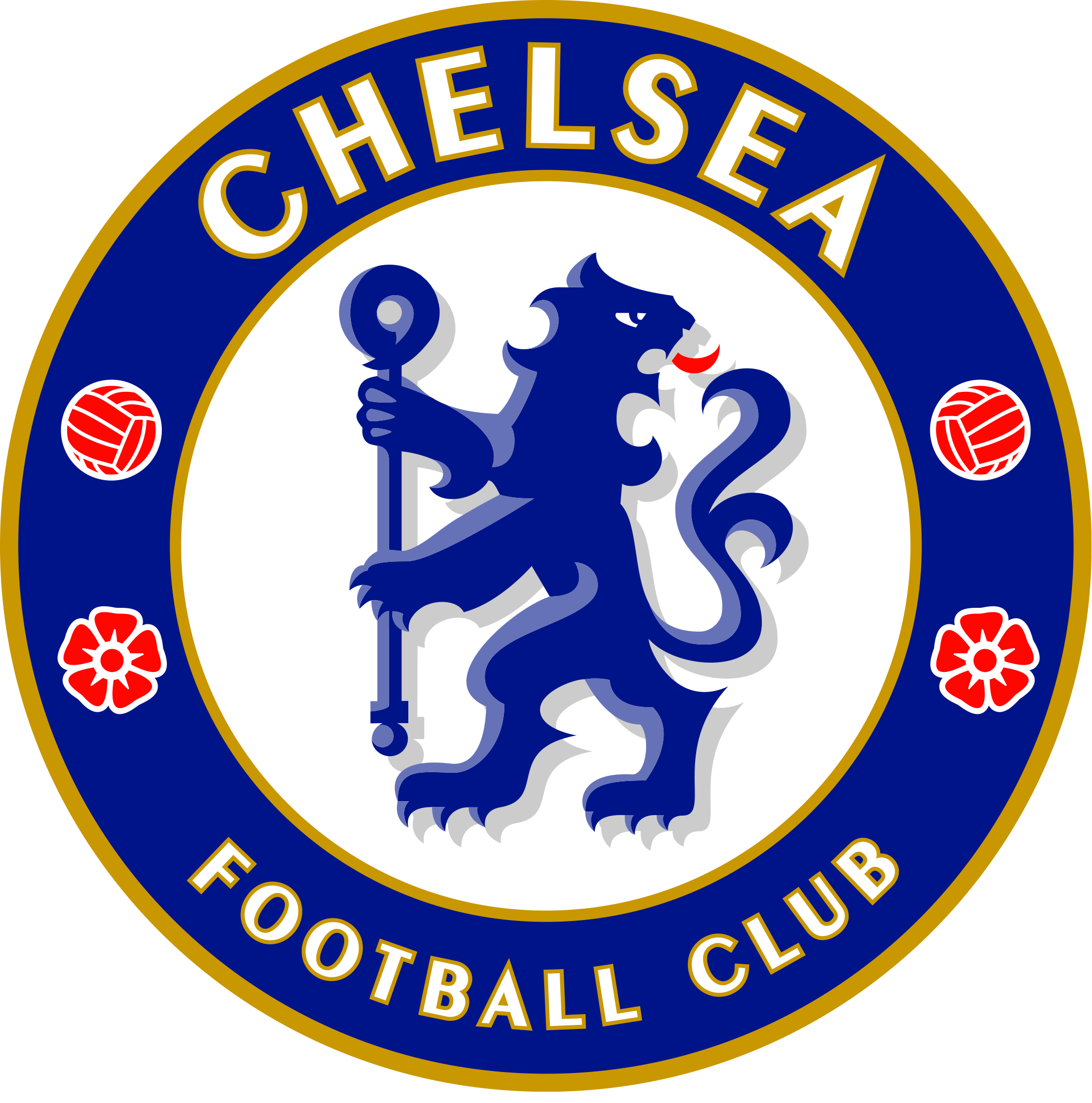 INTERNATIONAL 
DEVELOPMENT
PLAYER MOVEMENT CARDS
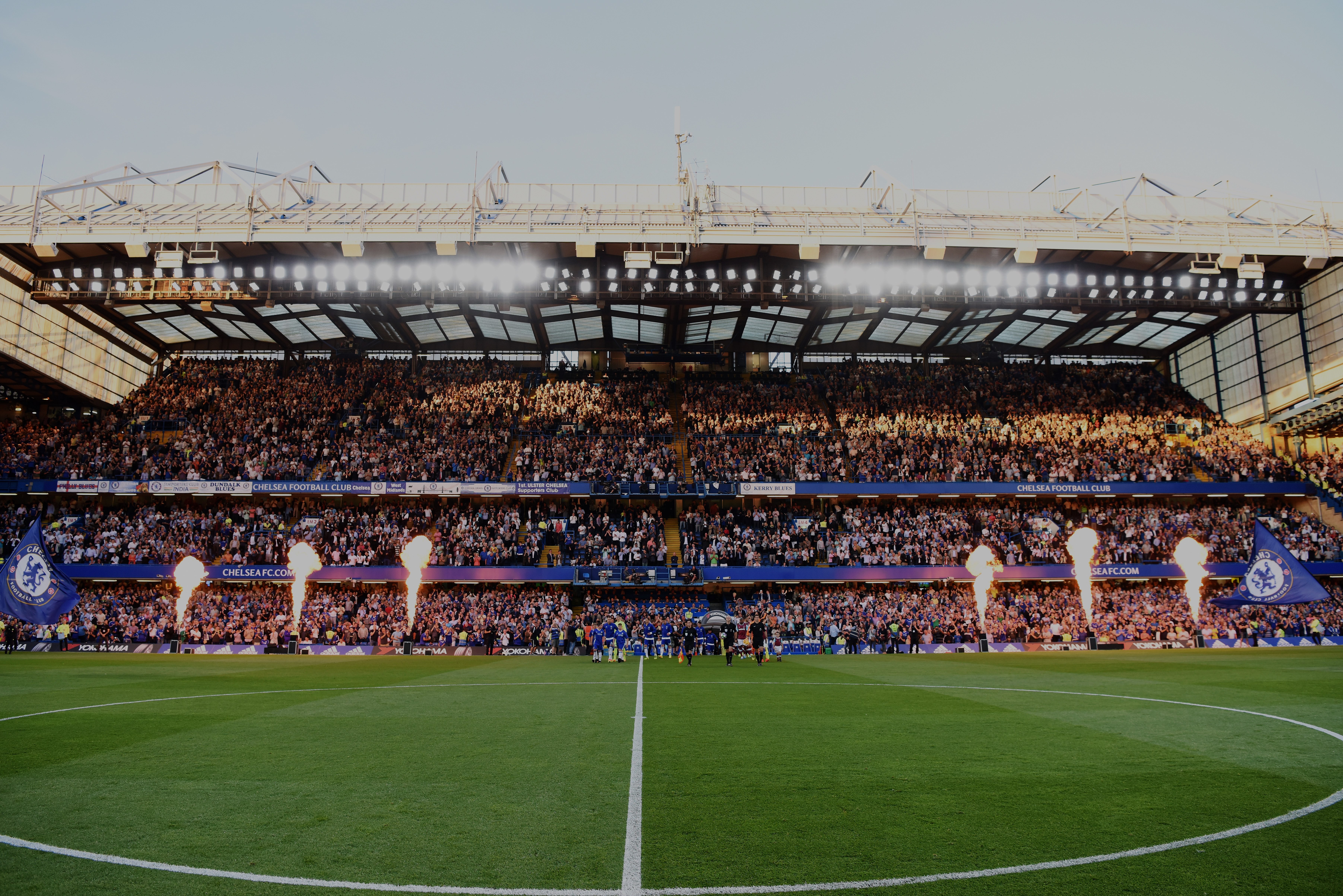 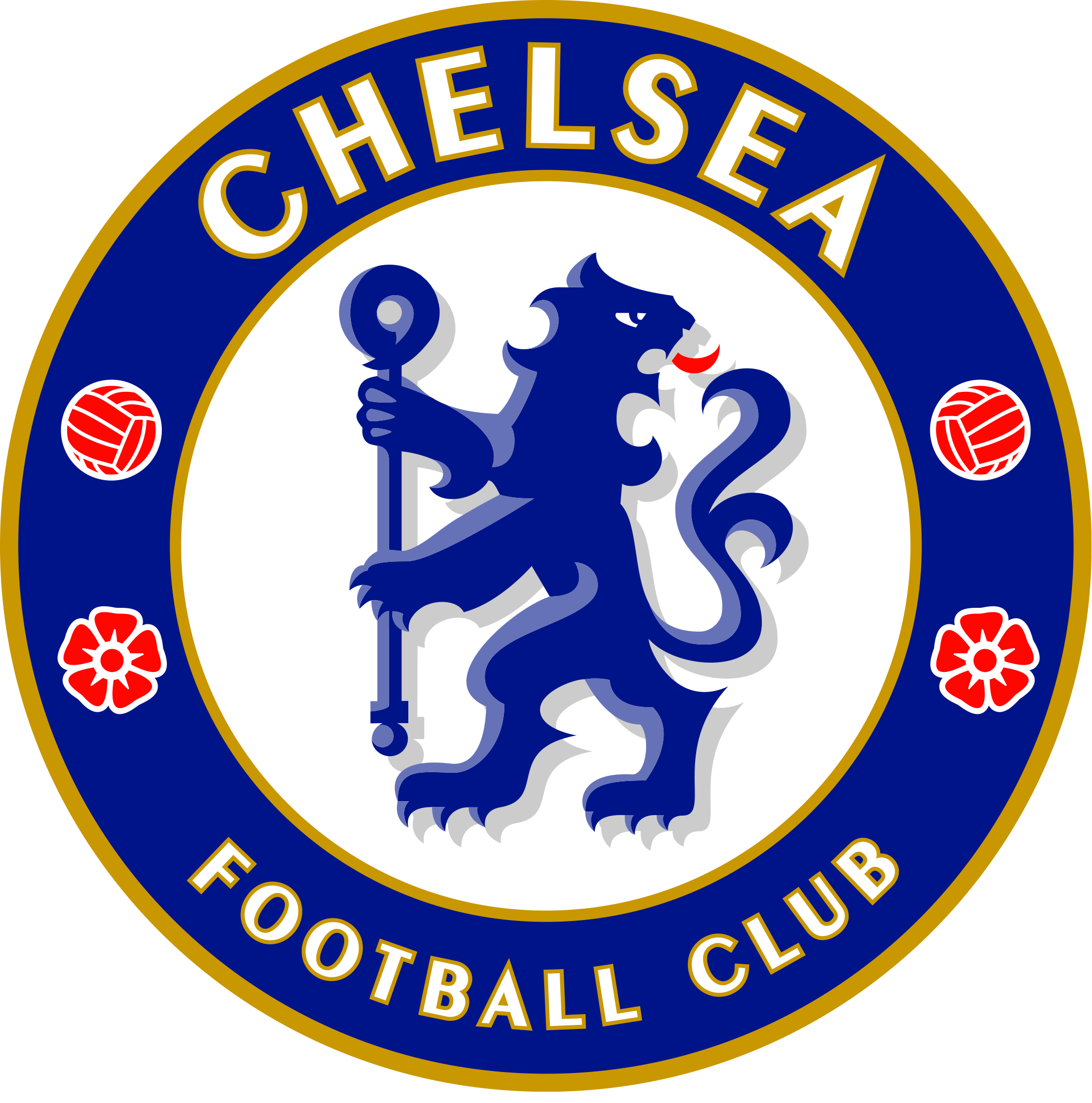 1
BALANCE KICK UPS
INTERNATIONAL 
DEVELOPMENT
HOW TO PLAY…
Everyone must have a ball each, one foot must be locked and stuck still into the surface

The rest of your body aims to do as many kick ups as possible
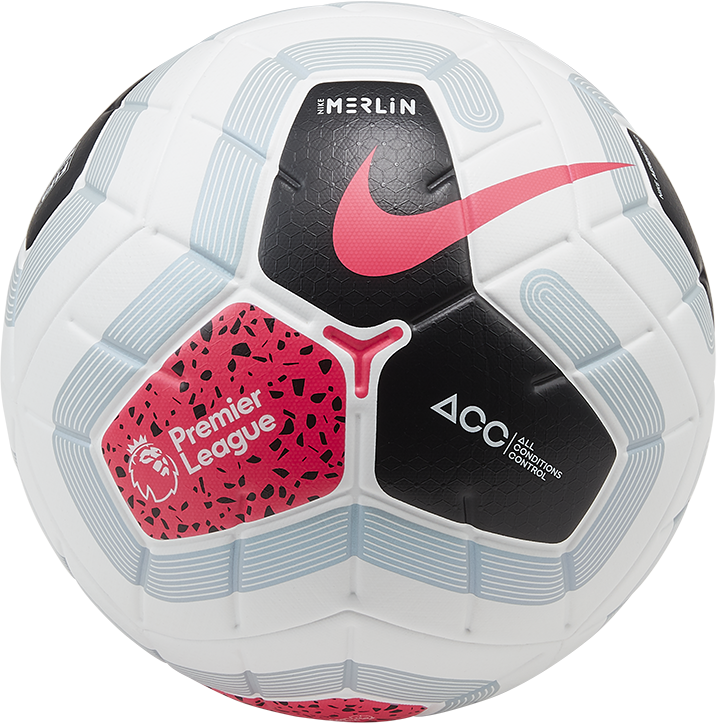 CHALLENGE YOURSELF MORE…
Only the standing foot can touch the ground

When kicking the ball, the ball cannot go above knee height
FOCUS: BALANCE
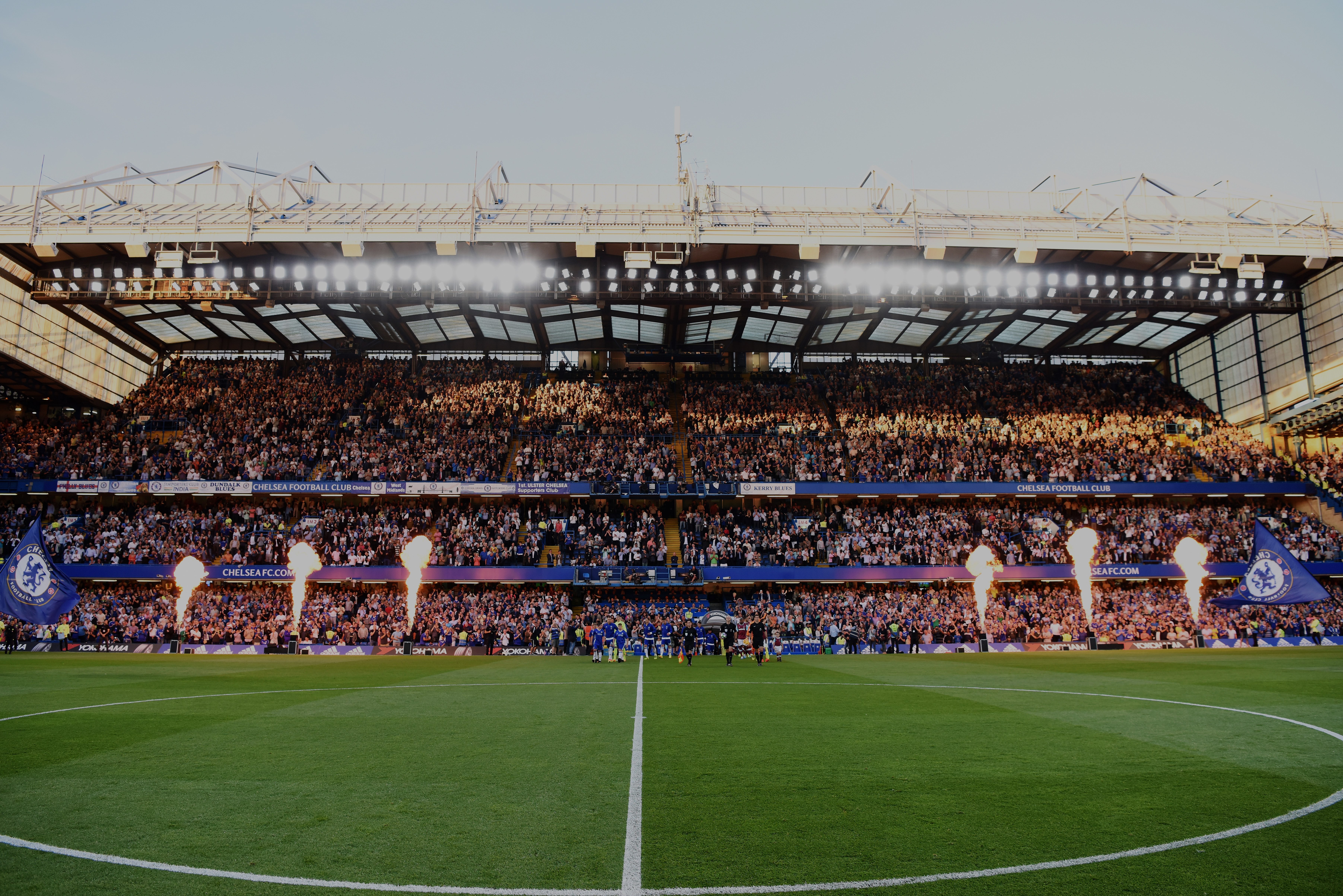 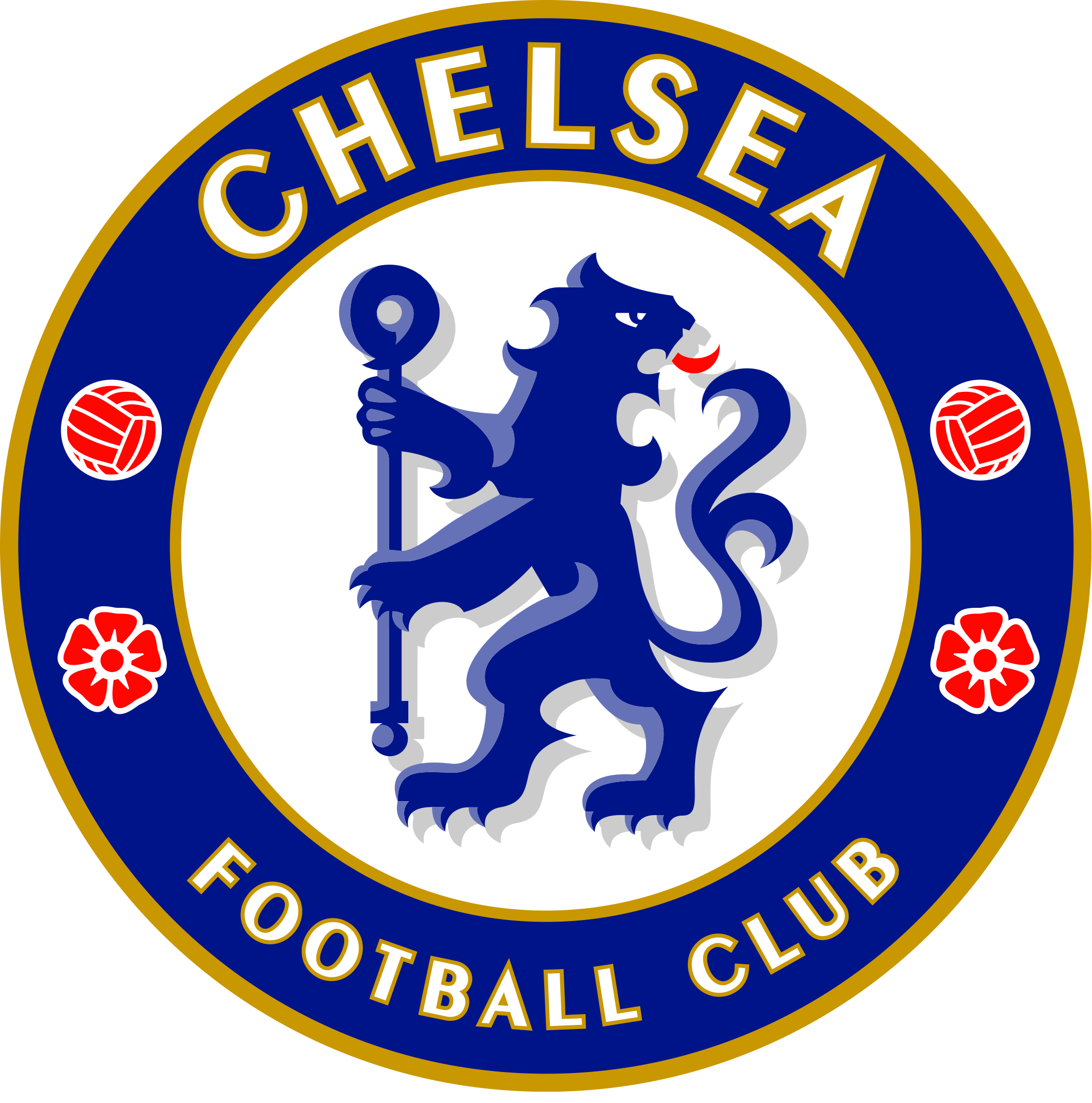 2
HIGH DIVE
INTERNATIONAL 
DEVELOPMENT
HOW TO PLAY…
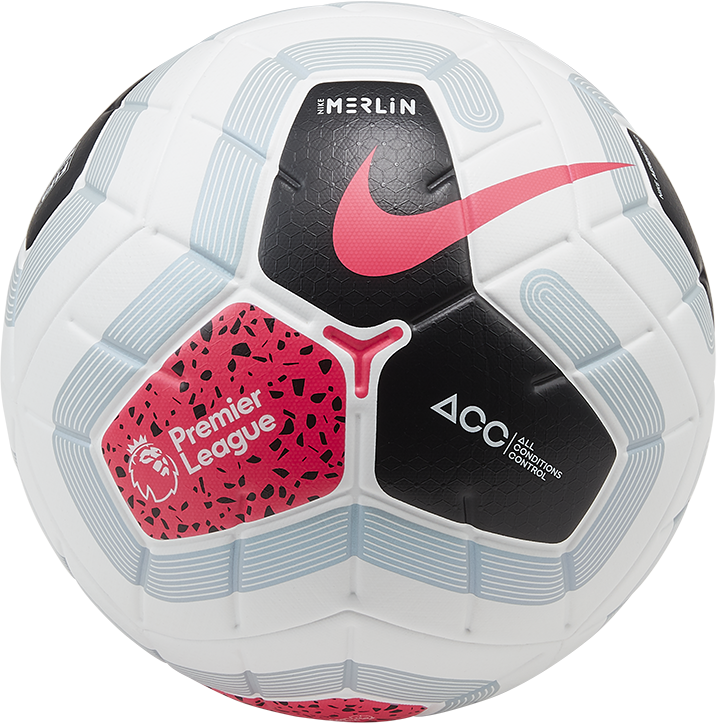 Find a team mate and work in pairs facing each   other

One player is the leader and has a bib or a ball in each hand, they have their arms at full length out beside them

The other player must anticipate the item dropping, whenever one is dropped the other player must dive to catch it before it touches the ground
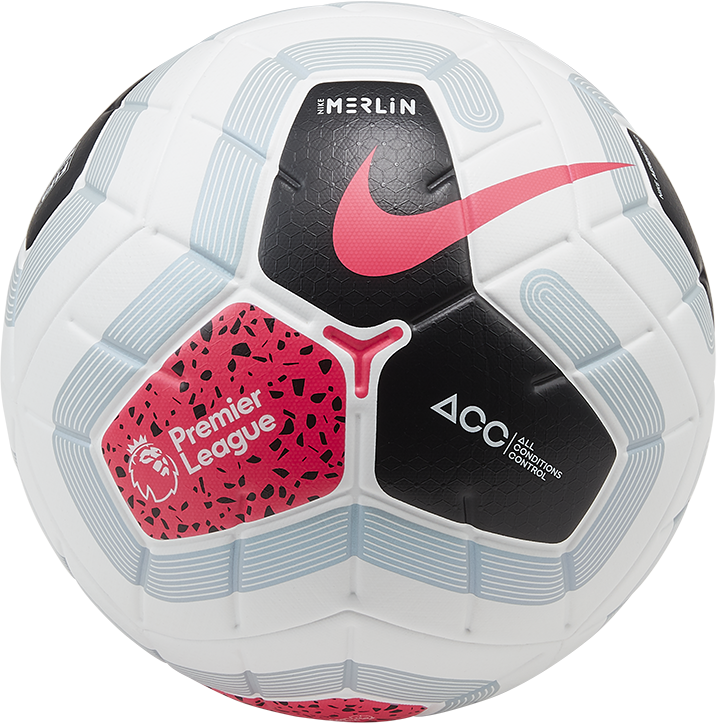 CHALLENGE YOURSELF MORE…
With the ball it can be controlled with the feet instead of caught

This game can be played without bibs, instead the game is played with a closed fist or an open high 5,  the player is only allowed to tag high 5’s
FOCUS: CO-ORDINATION
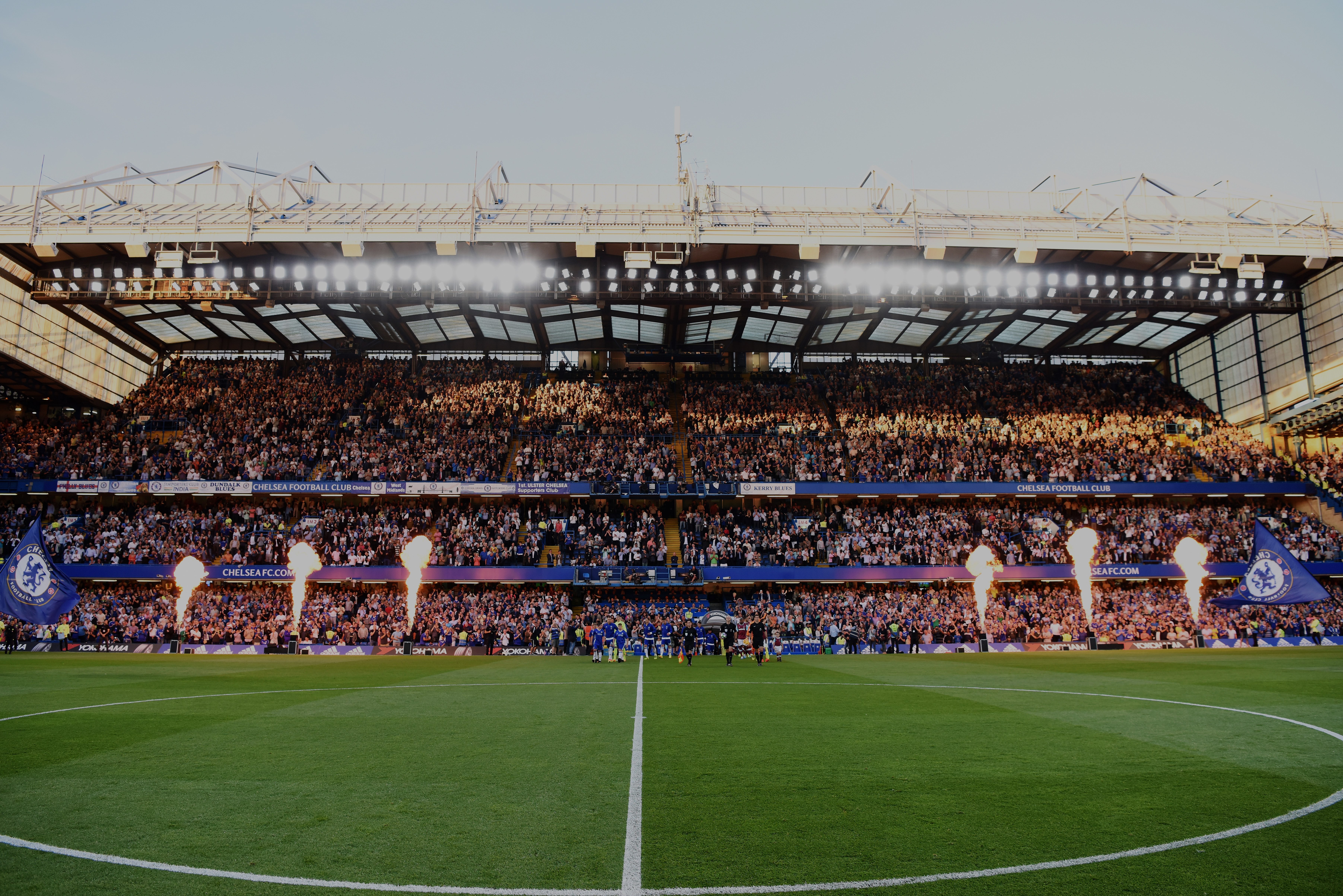 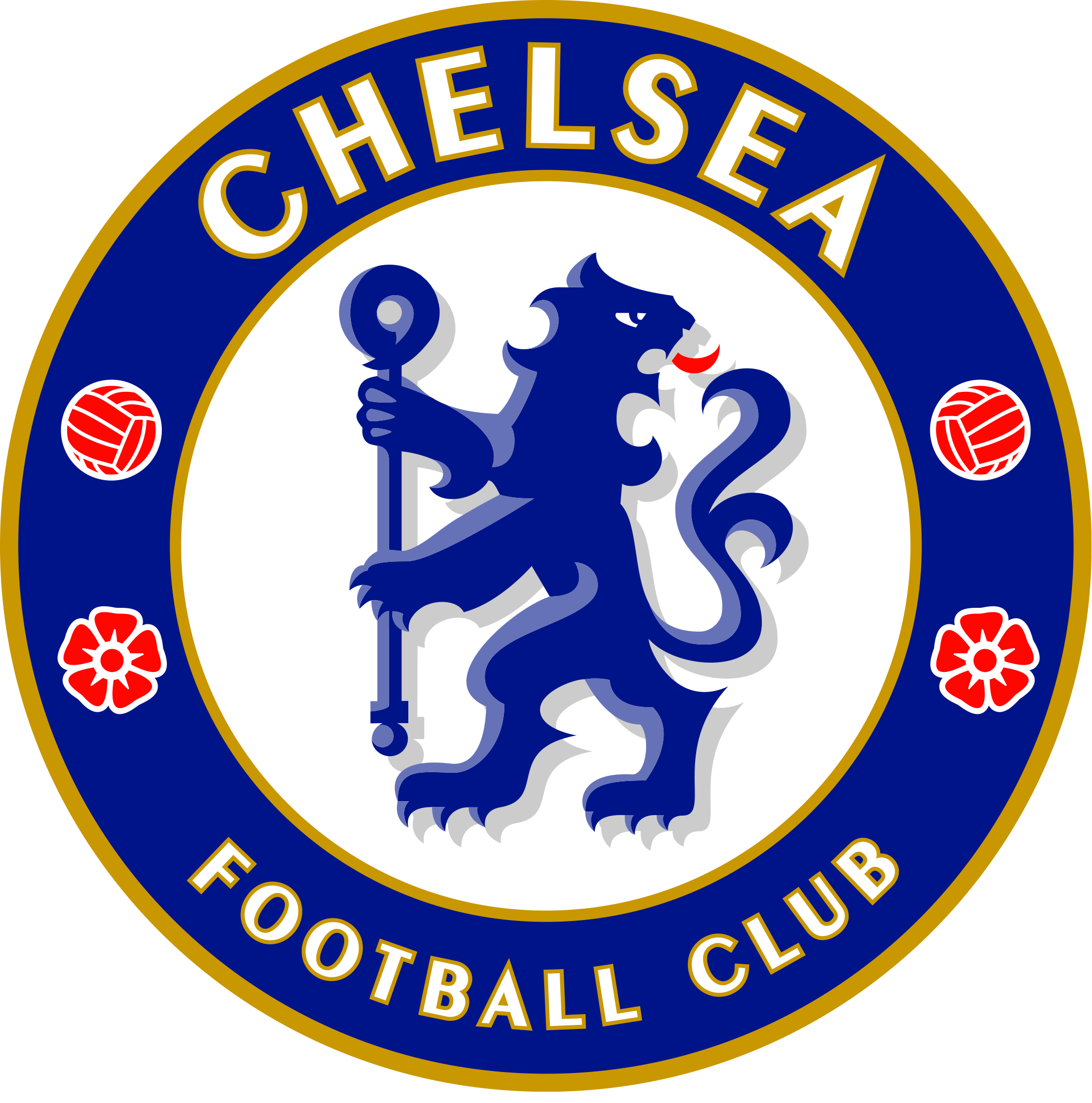 3
cone catcher
INTERNATIONAL 
DEVELOPMENT
HOW TO PLAY…
Players work in pairs or small groups

The aim is for one player to half volley the ball or volley the ball from their hands towards their partner  who catches it inside their cone
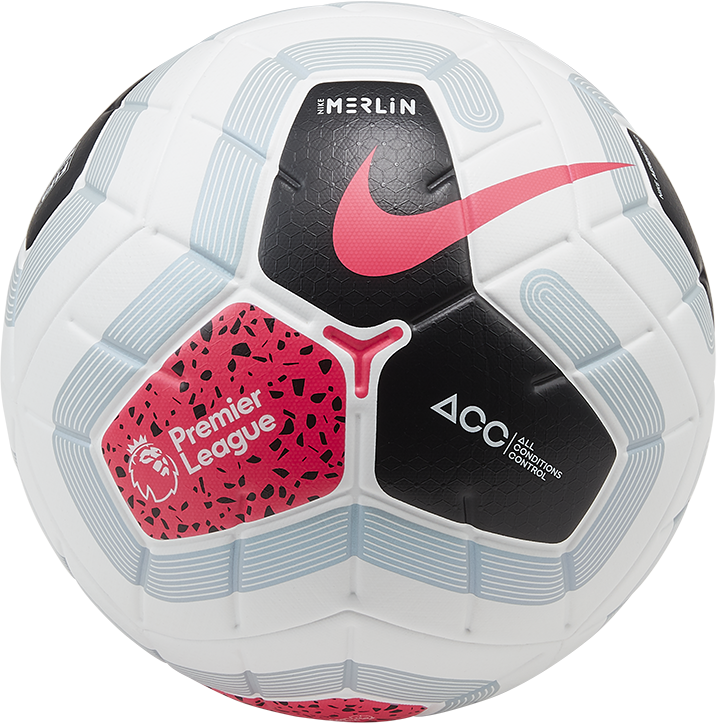 CHALLENGE YOURSELF MORE…
Points system

  Distance challenges

  Kicking challenges

  Only catch in one hand

  Catcher must move or stand a particular way
FOCUS: CO-ORDINATION
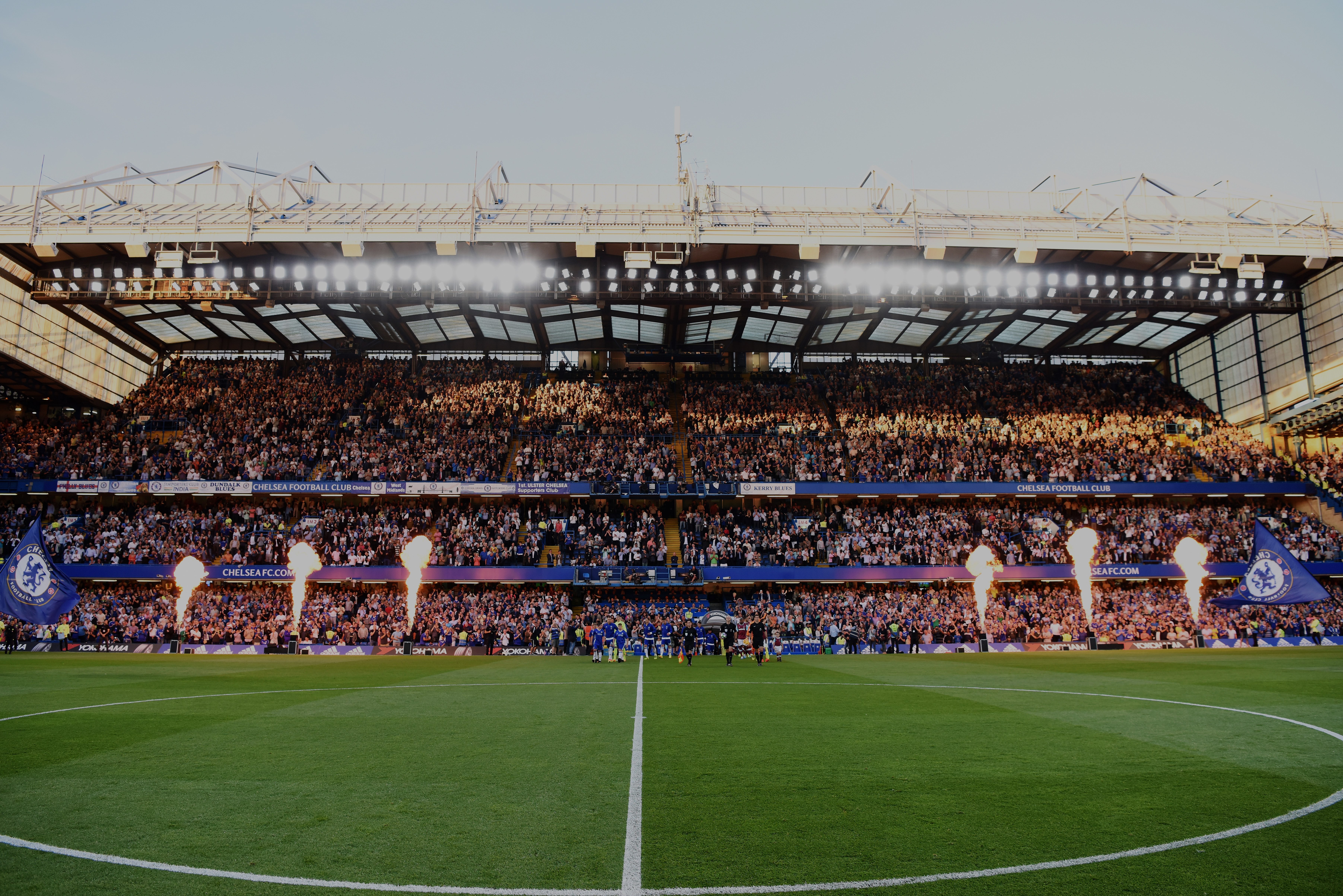 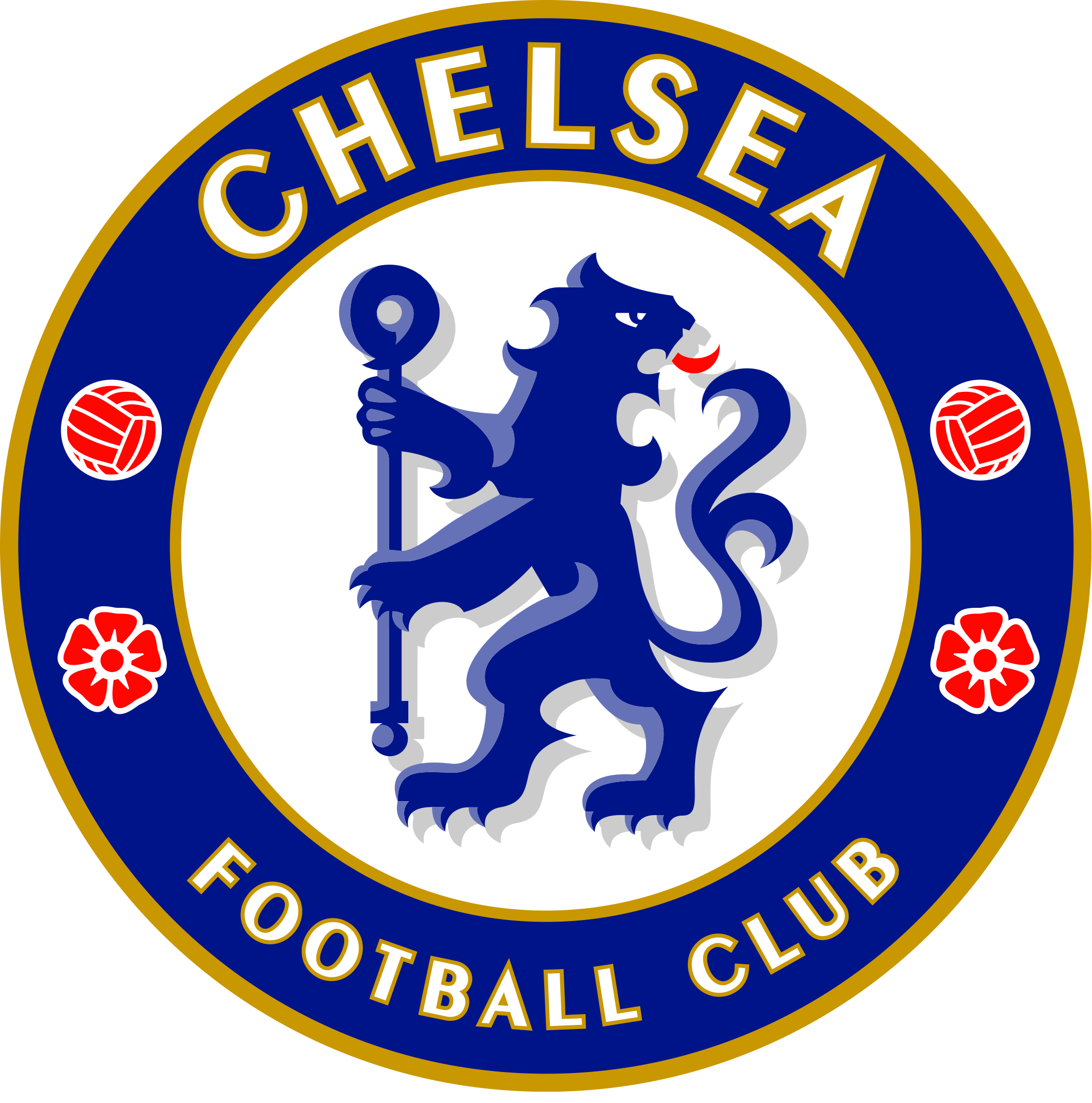 4
hand tennis
INTERNATIONAL 
DEVELOPMENT
HOW TO PLAY…
Players work in pairs, facing each other, they are to hold hands with one hand and with a straight arm,  this is now the net for tennis

The other hand is the racket or the feet can be used to pass the ball based on their ability

The aim is to transfer the ball across the net and compete against one another or work as a team
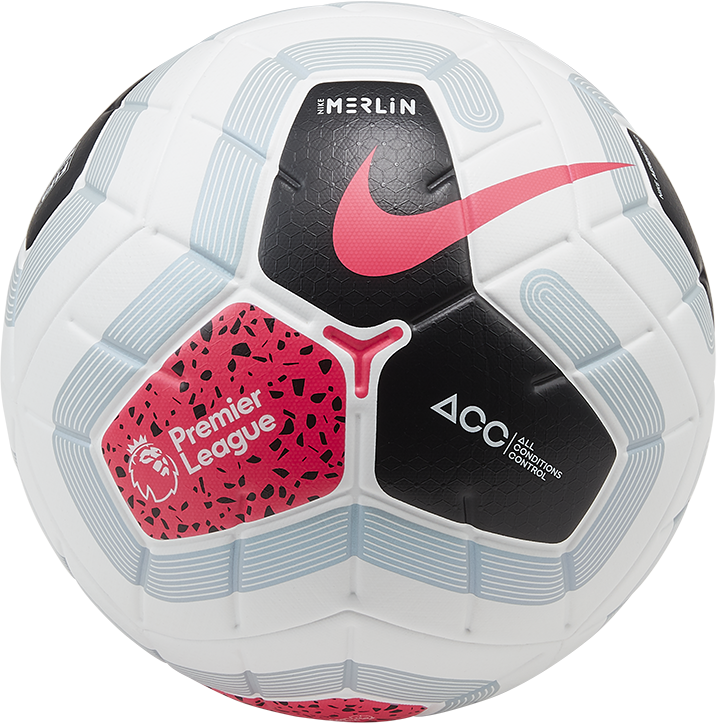 CHALLENGE YOURSELF MORE…
In-between every shot they players must execute a squat

The game can be played as a team to score as many points/transfers as possible
FOCUS: CO-ORDINATION
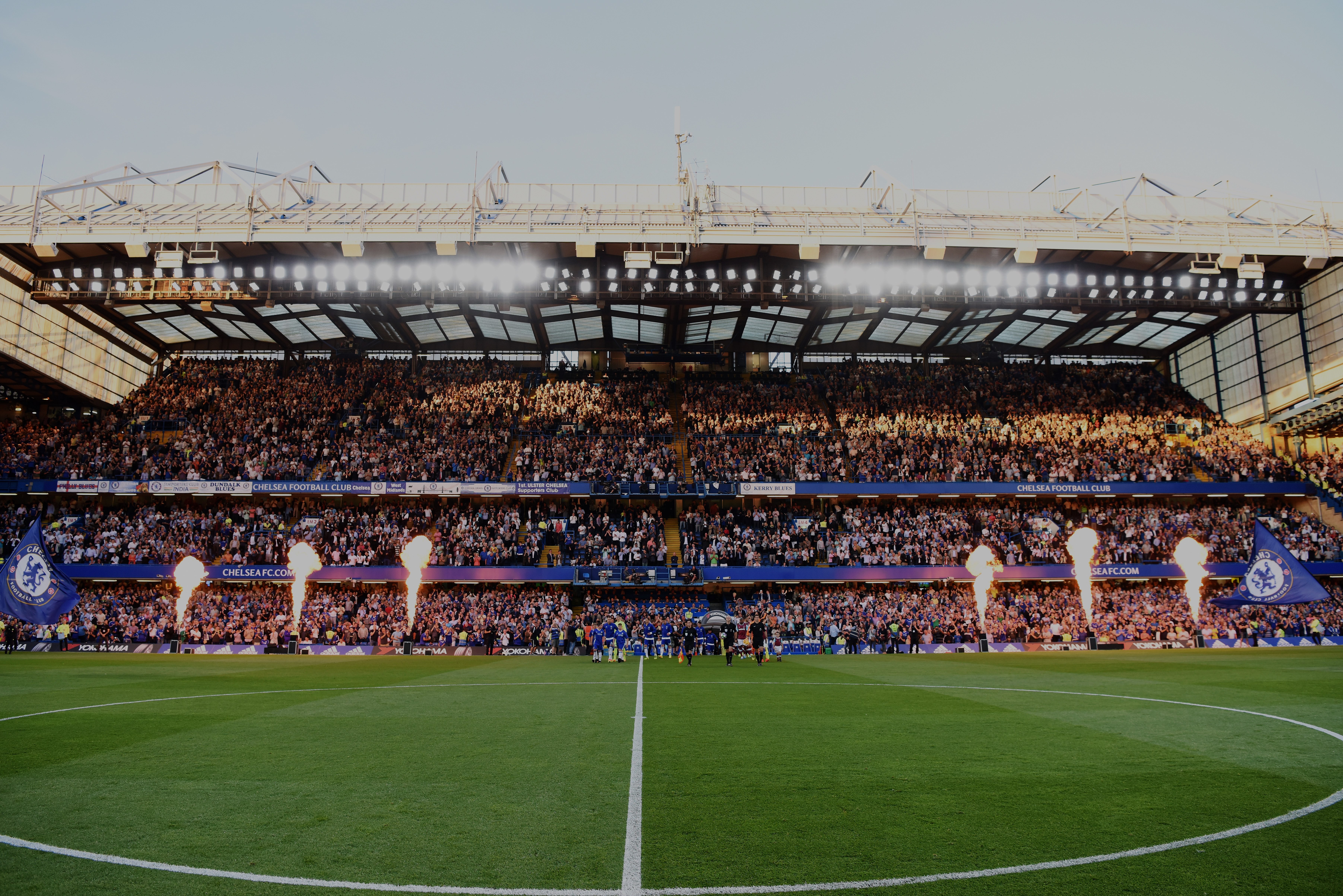 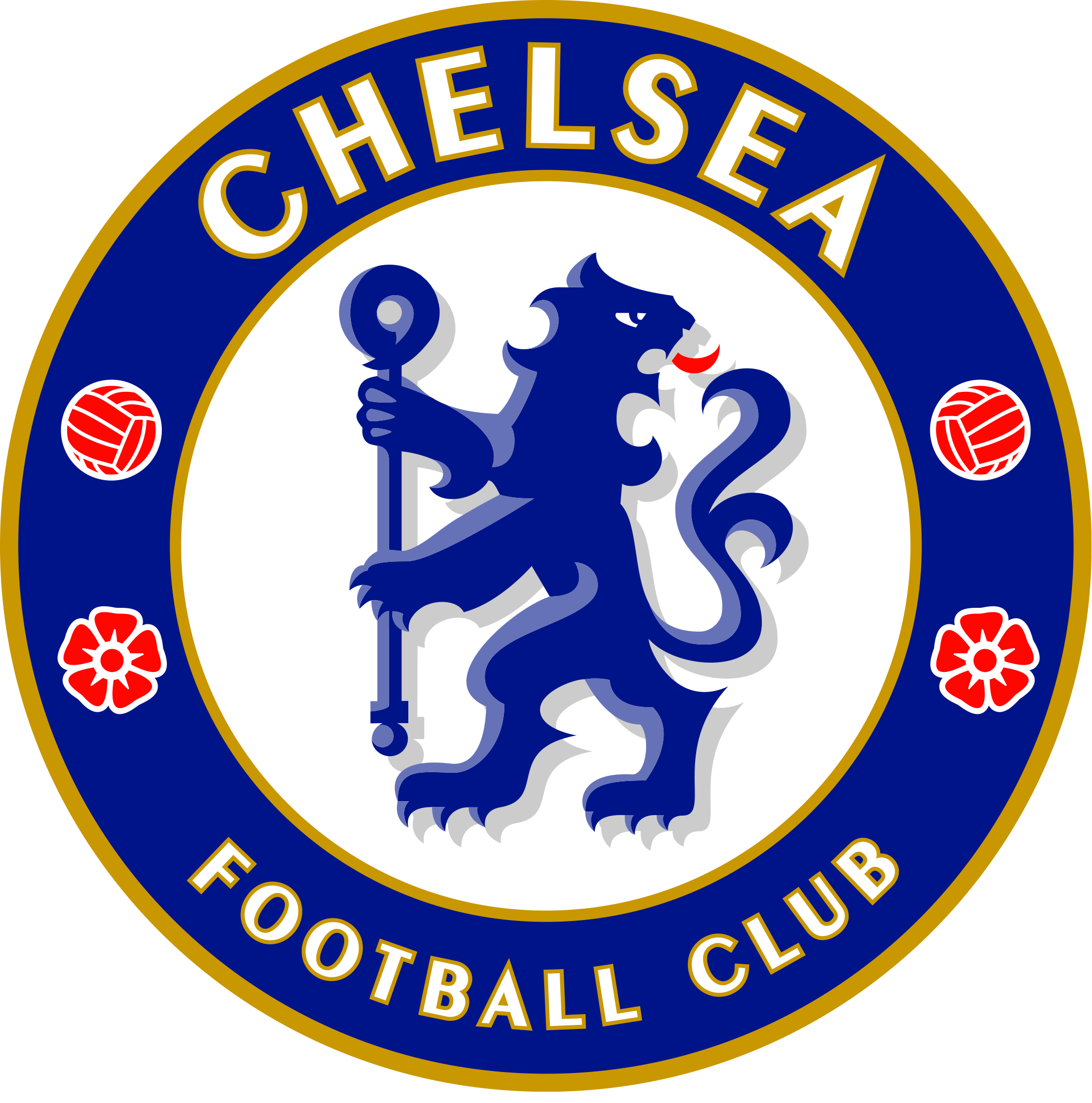 5
scarecrow speed
INTERNATIONAL 
DEVELOPMENT
HOW TO PLAY…
Players work in groups of three

One player is placed at a specific distance set by the coach with their arms out (like a scarecrow), with  a bib in each hand

On the scarecrows call, the two sprinters go and the aim is to get their bib first

The scarecrow judges who claims victory based upon which bib was taken out their hand first
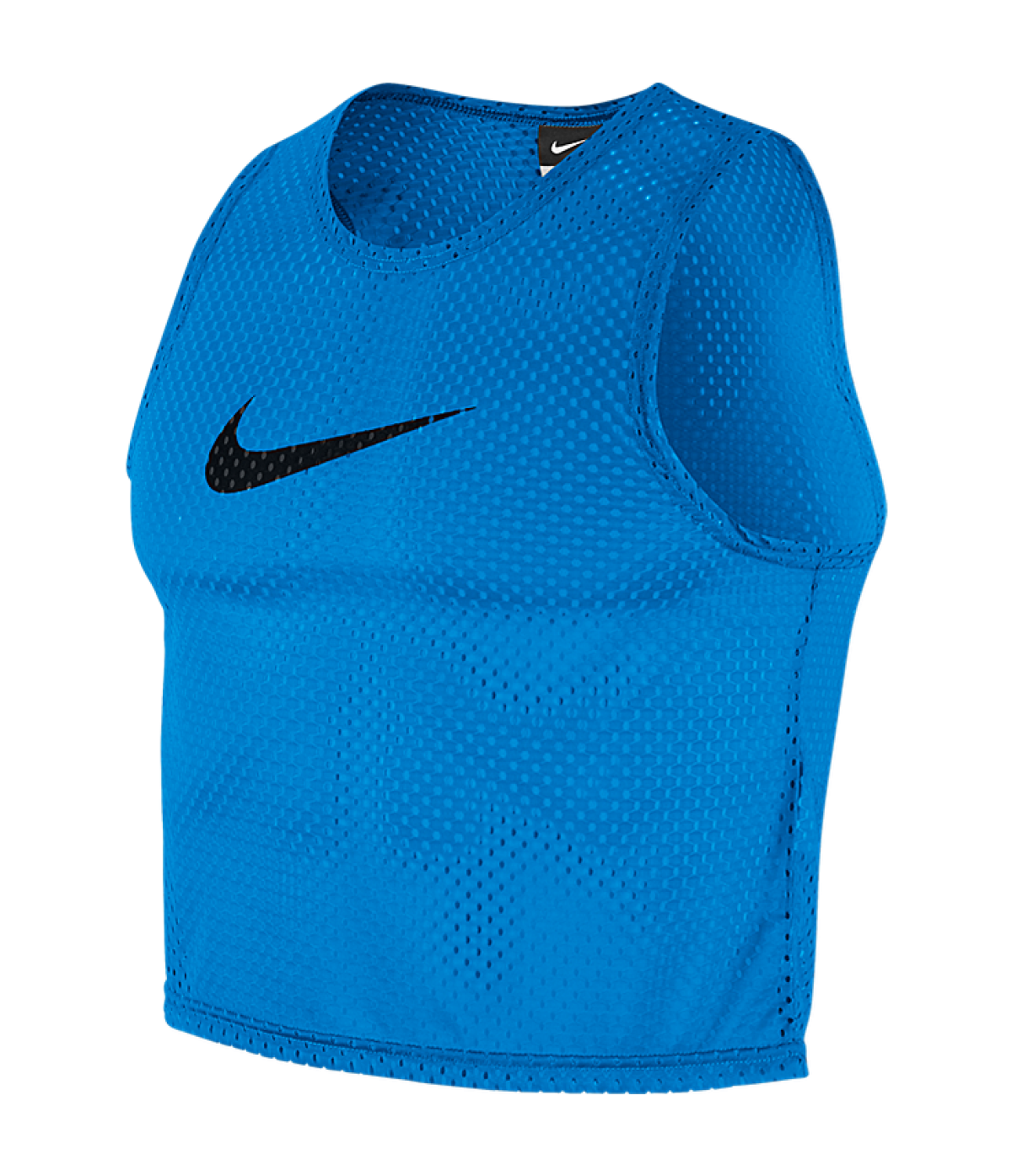 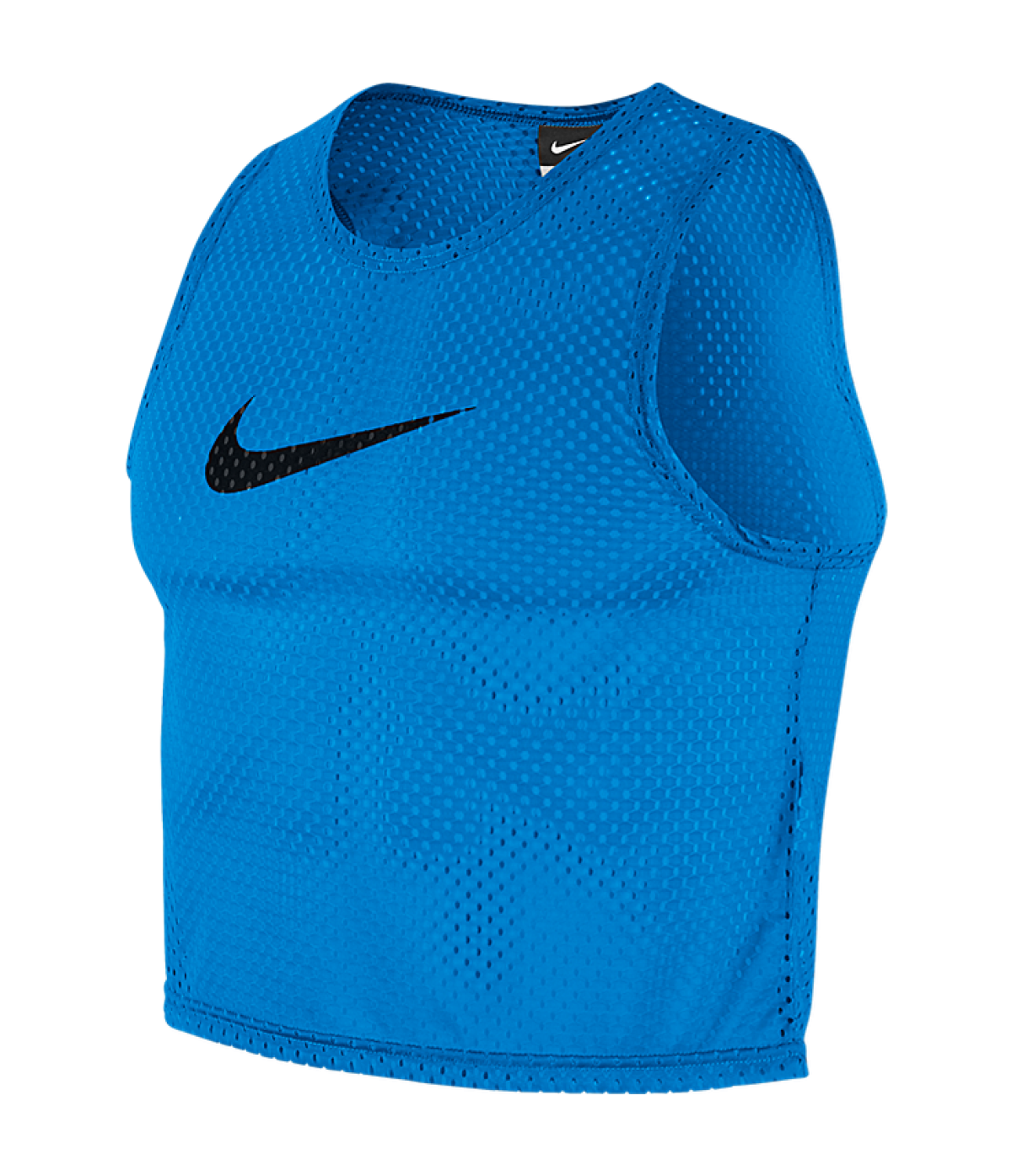 CHALLENGE YOURSELF MORE…
Balls in the scarecrows eye line instead of bibs and the first person to score wins

Change the start position of players, they could be sat down, laying down or on their front
FOCUS: SPEED
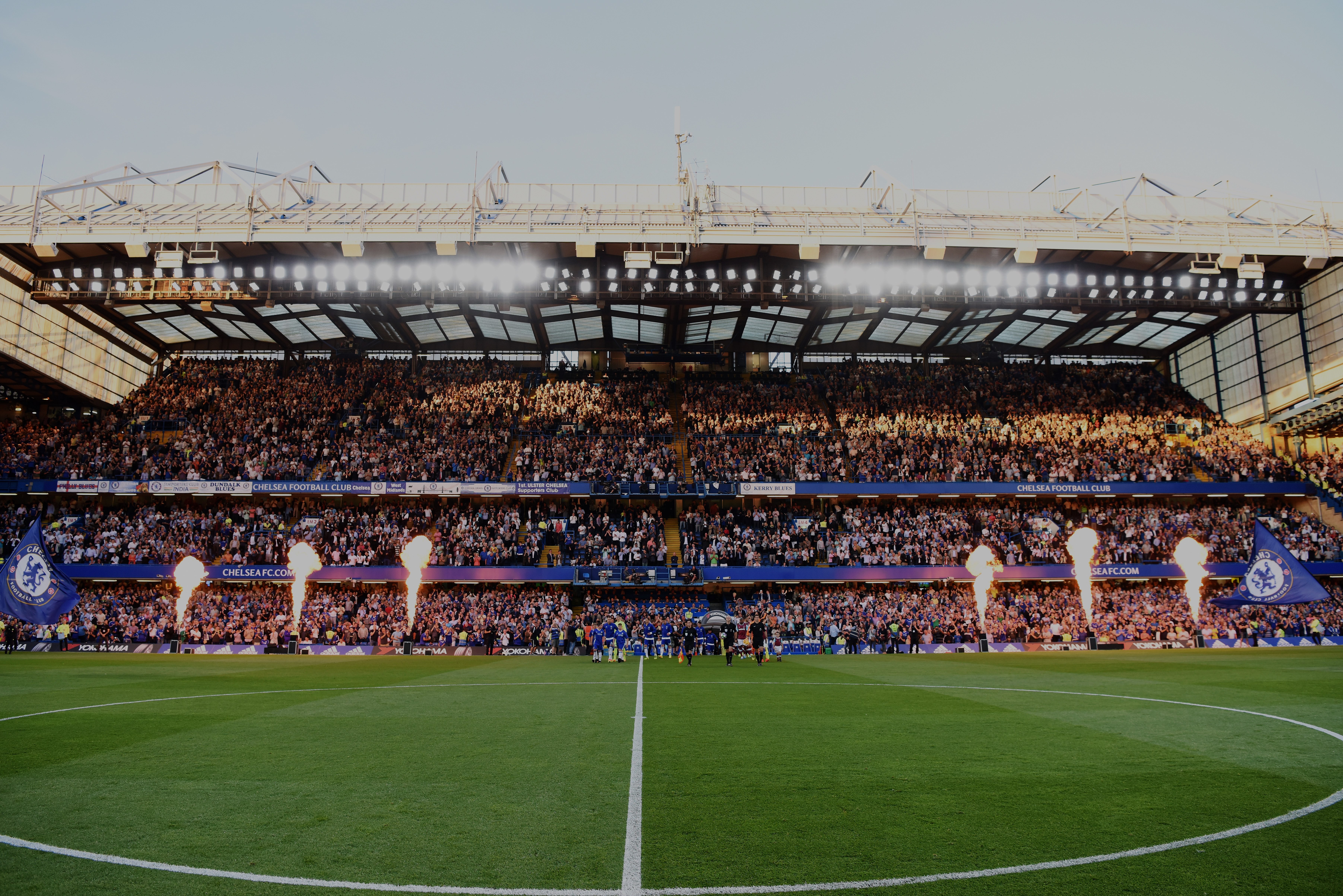 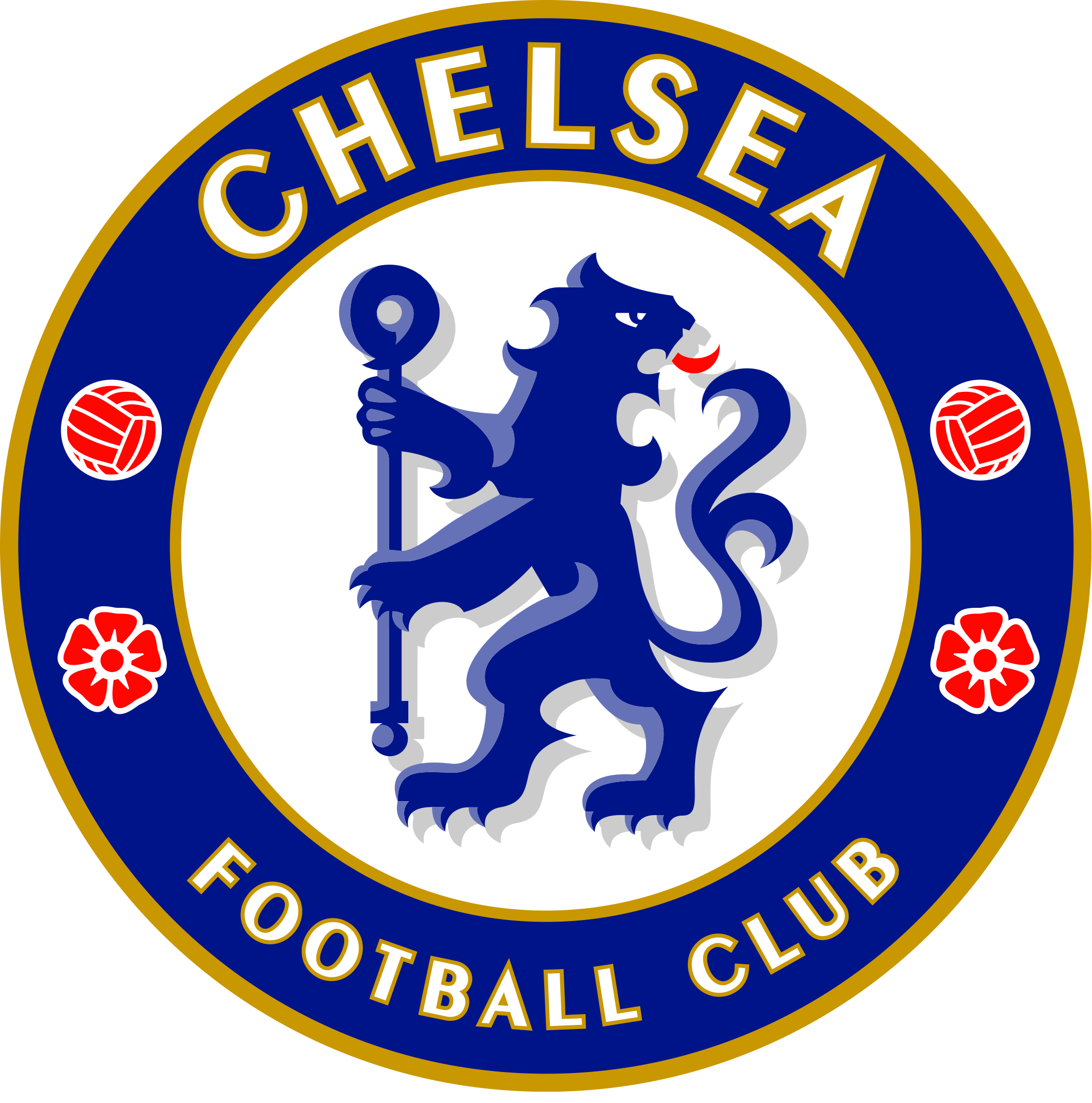 6
sPEED SCORE
INTERNATIONAL 
DEVELOPMENT
HOW TO PLAY…
Players work in groups of 2

On the players call, the two sprinters go and the aim is to get their ball first

The first player to score wins a point
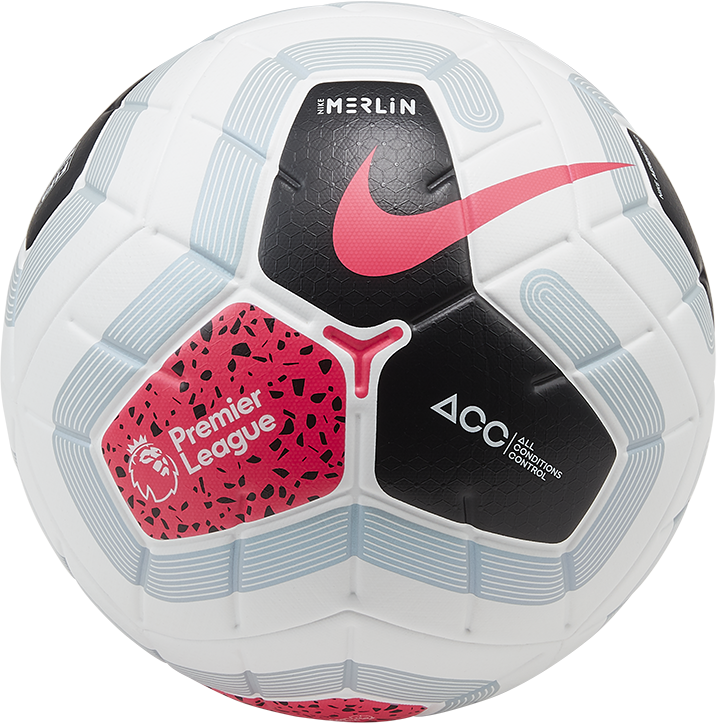 CHALLENGE YOURSELF MORE…
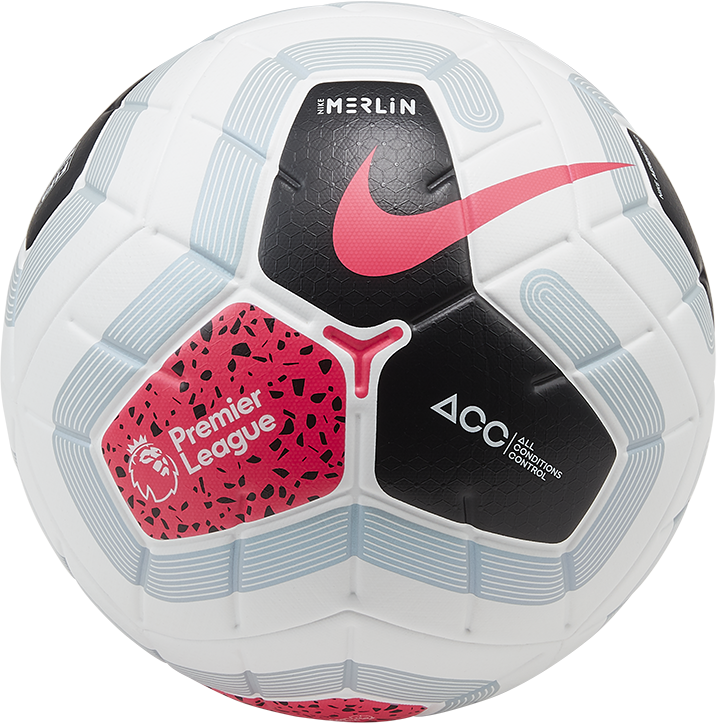 Apply agility challenges in the middle instead of sprinting in lines

Change the start position of players, they could be sat down, laying down or on their front
FOCUS: SPEED
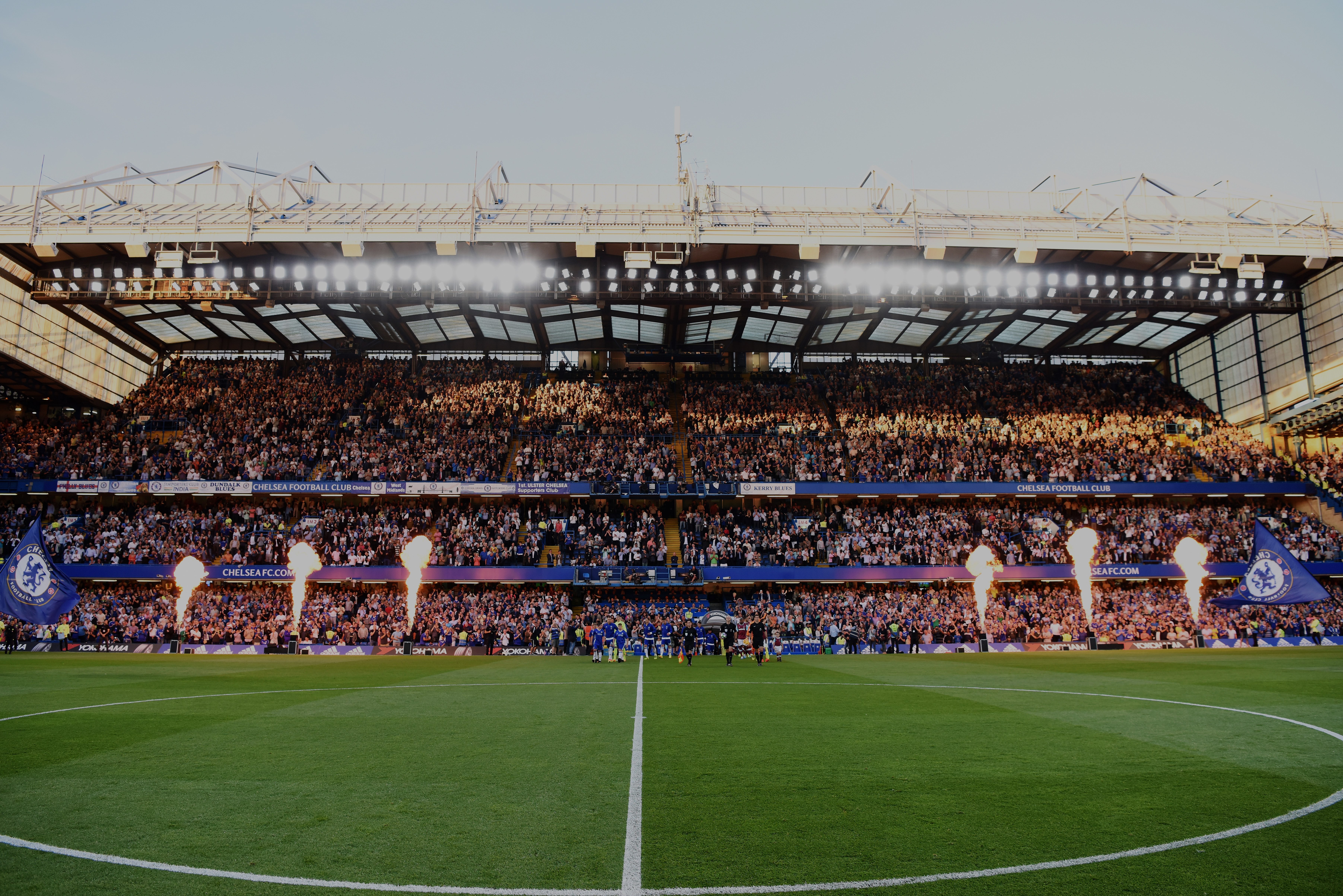 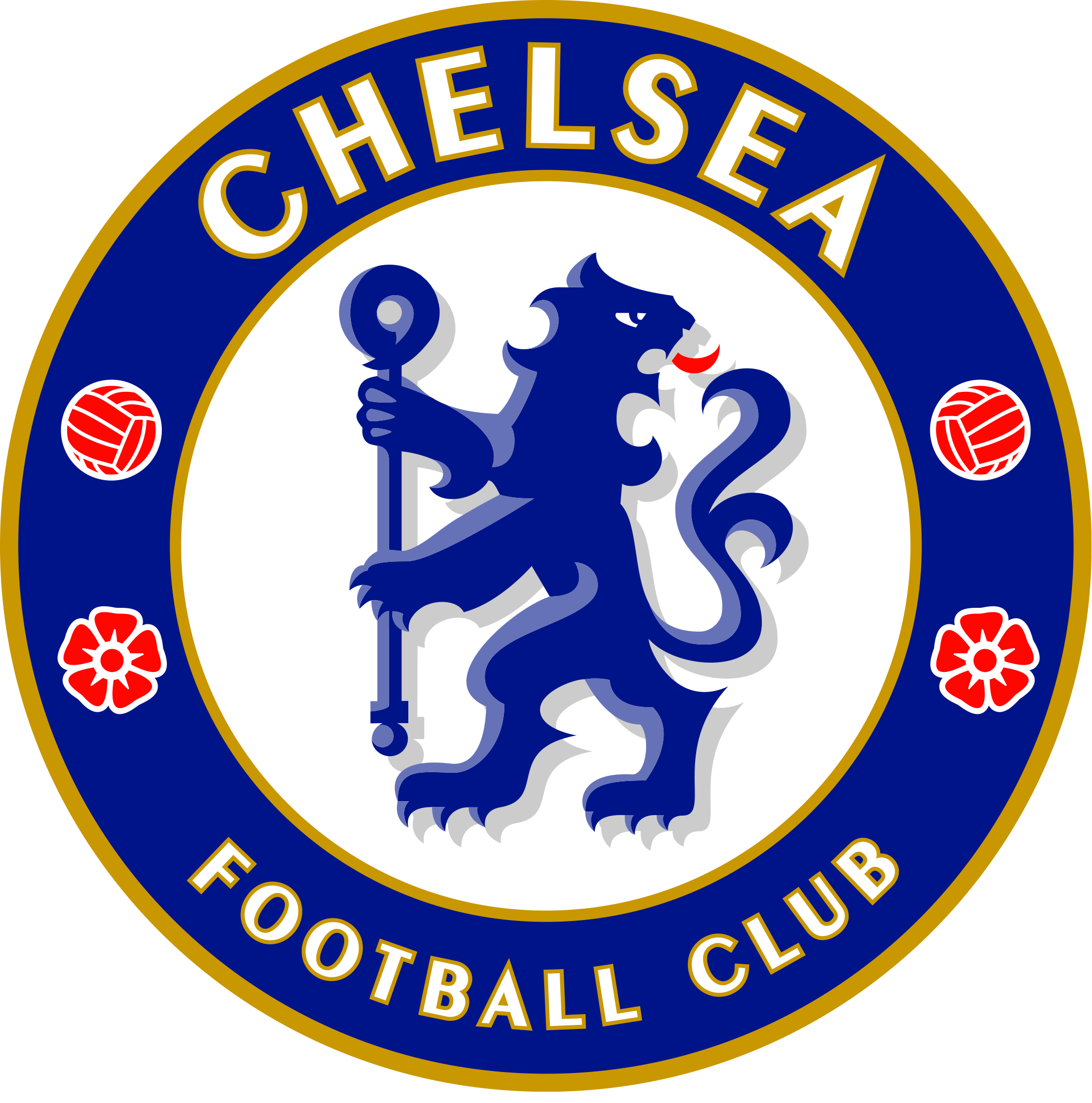 7
split speed
INTERNATIONAL 
DEVELOPMENT
HOW TO PLAY…
Players work in groups of 3

2 players stand next to each other while the other server behind them with a ball and out of sight

The server feeds the ball over, under or around the pair and they must compete to print and get to the ball first and score, whilst the other player can tackle them
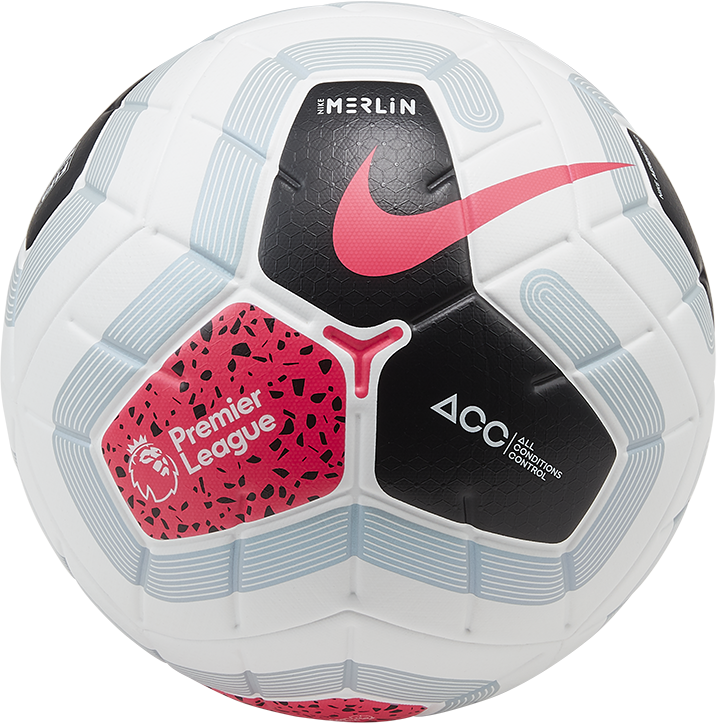 CHALLENGE YOURSELF MORE…
The football can be kicked through for the challengers

Change the start position of players, they could be sat down, laying down or on their front
FOCUS: SPEED
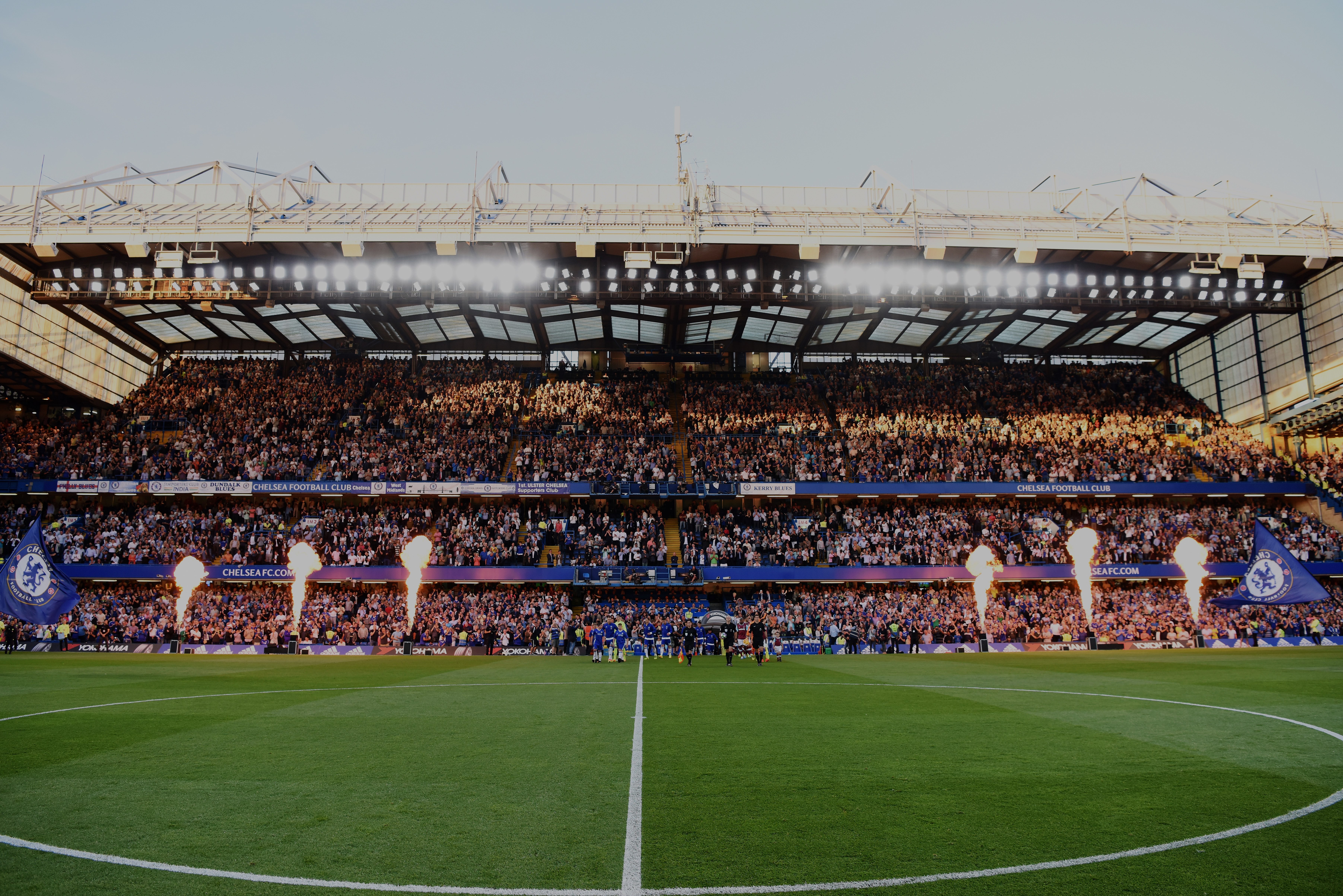 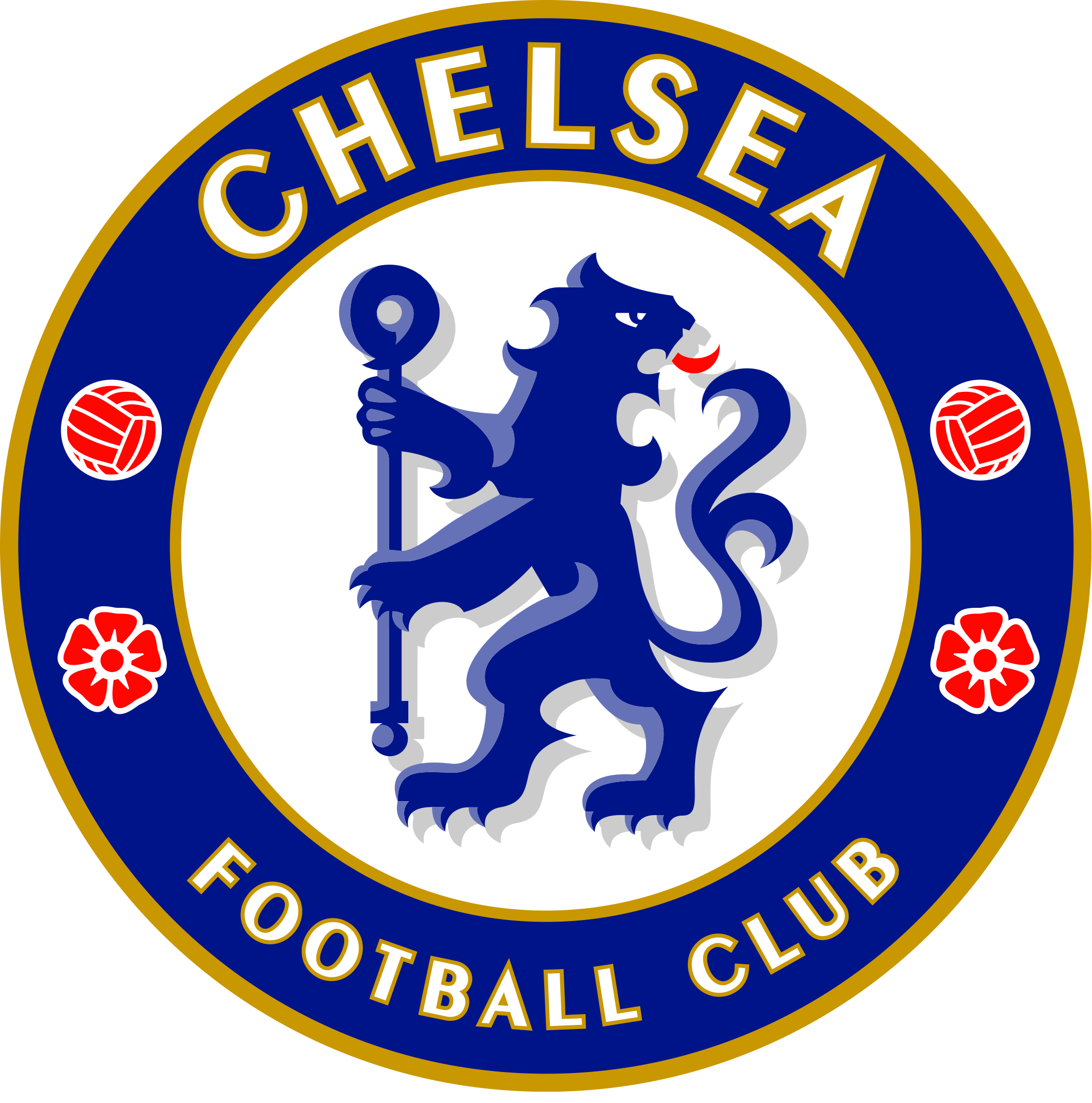 8
accel excel
INTERNATIONAL 
DEVELOPMENT
HOW TO PLAY…
In pairs, one player aims to accelerate while having a bib across the front of their waist, the teammate  has hold of this bib either side of the waist and aims to hold and resist the acceleration

The aim is to either resist as long as possible or let go at any time allowing the player to set off either to  a target or to ball to score in a goal
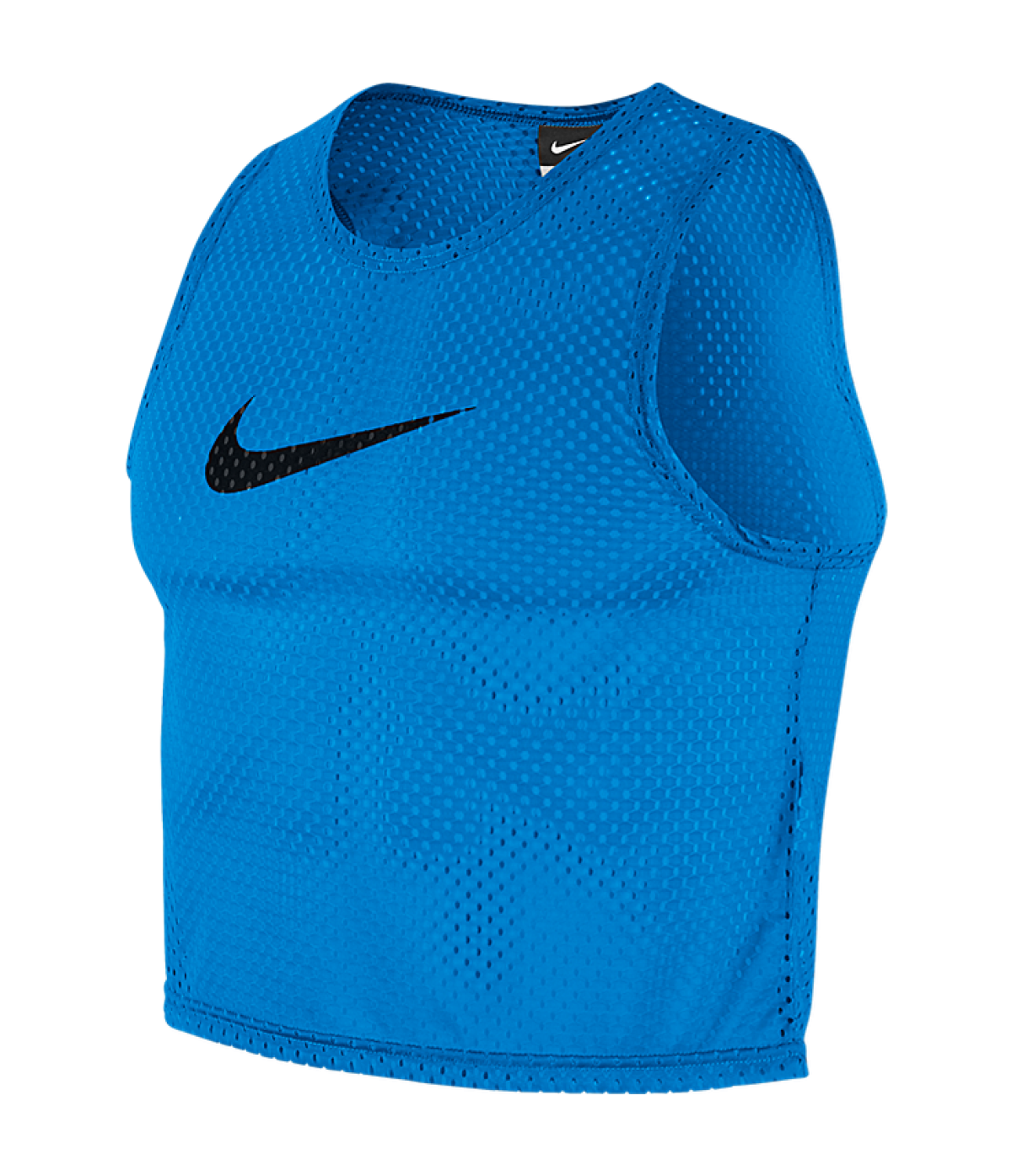 CHALLENGE YOURSELF MORE…
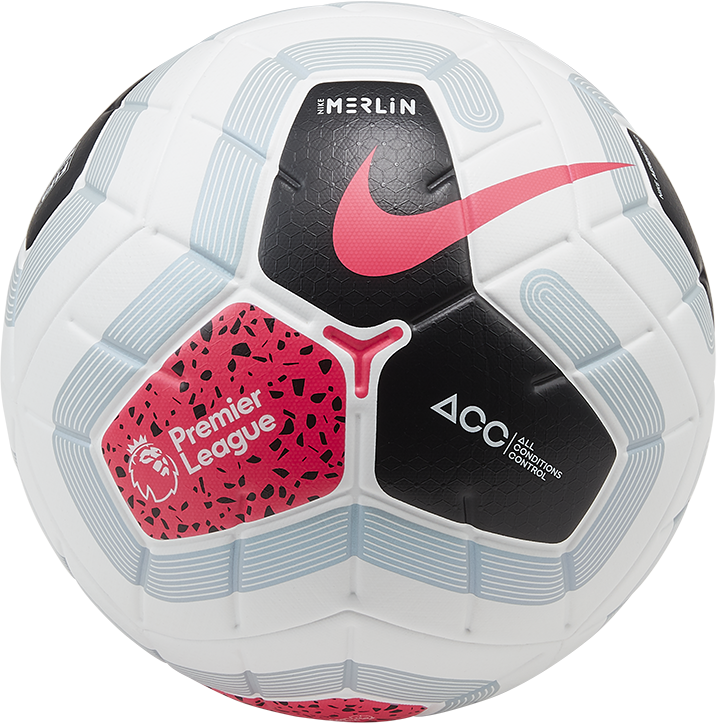 Add more bibs for resistance 

Adjust distances
FOCUS: ACCELERATION
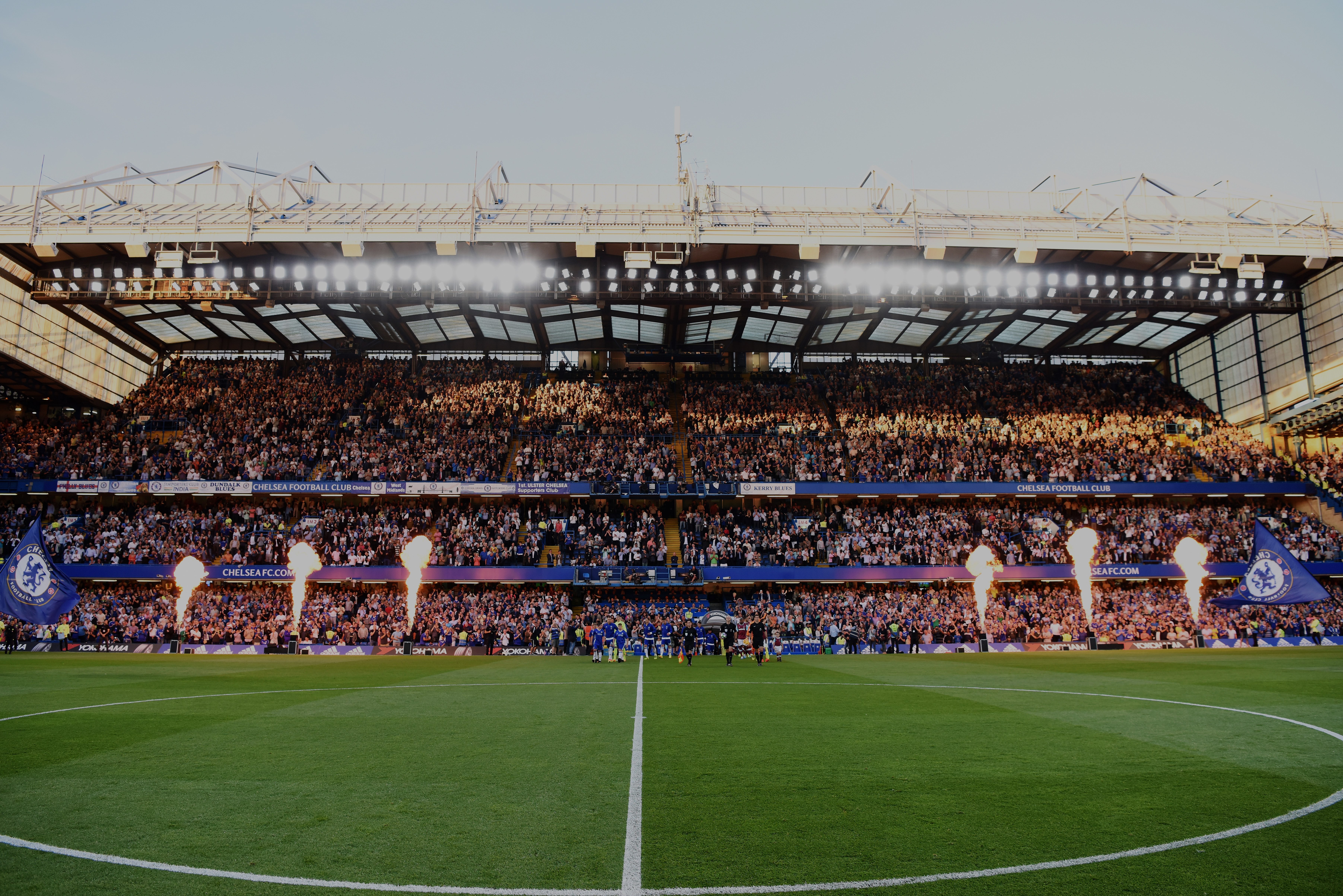 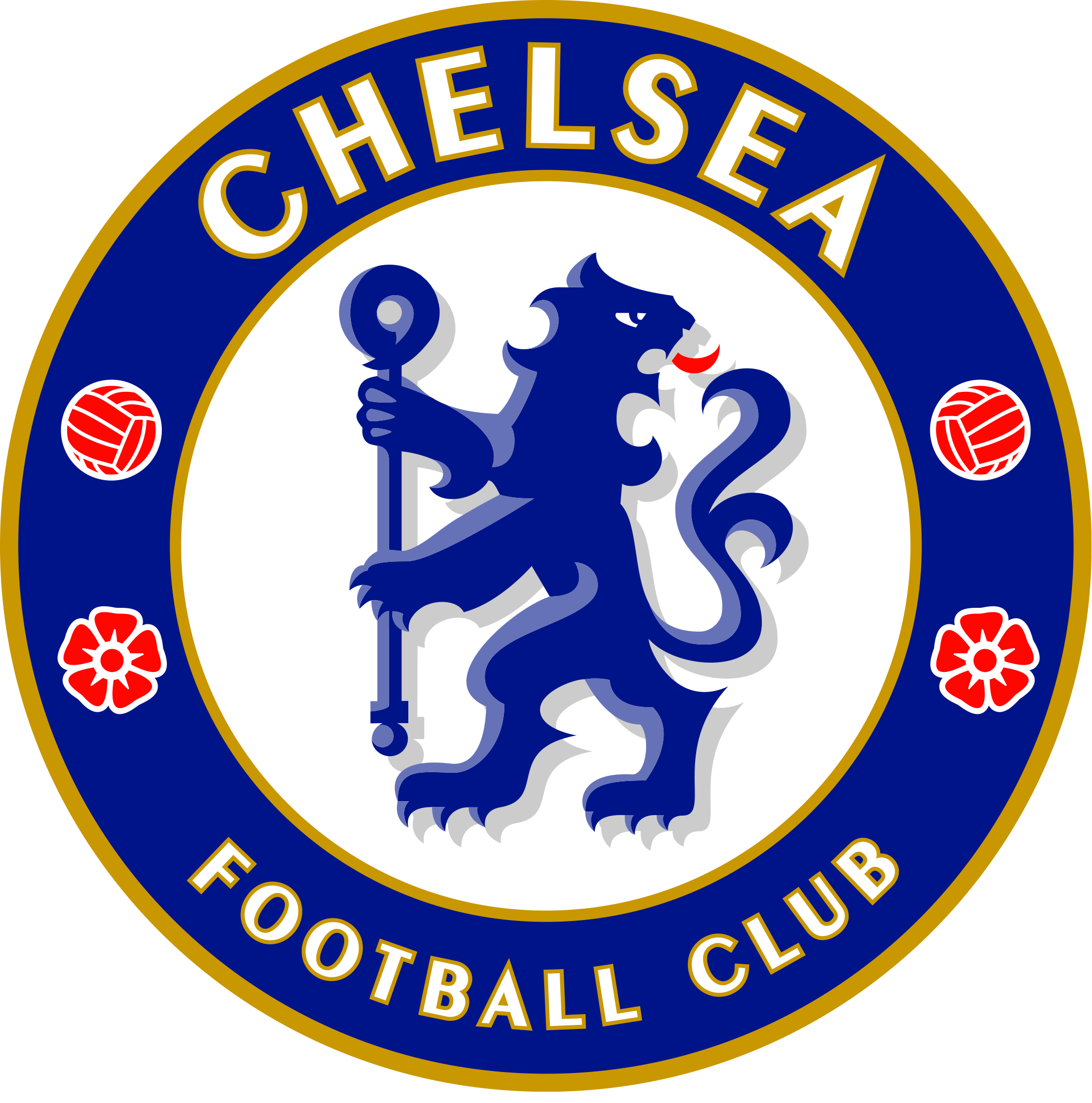 9
push power
INTERNATIONAL 
DEVELOPMENT
HOW TO PLAY…
Player 1 has their hands on player 2’s shoulders

Player 1 must aim to push player 2 while player 2 resists movement

Player 1 will be pushing through their legs as if they were accelerating

Winner is declared by how many times a player pushes their opponent over the line
CHALLENGE YOURSELF MORE…
Adjust distances
FOCUS: ACCELERATION
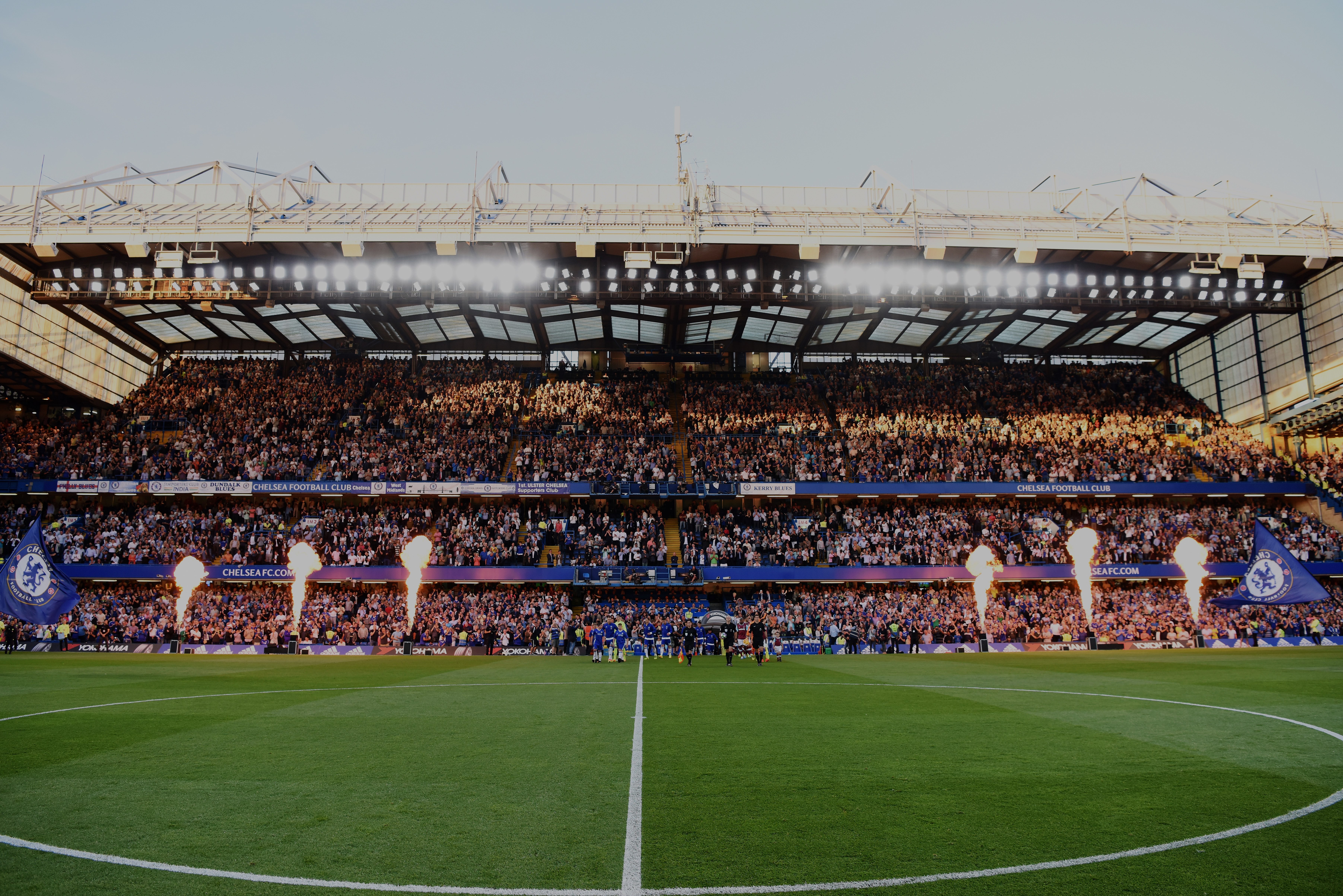 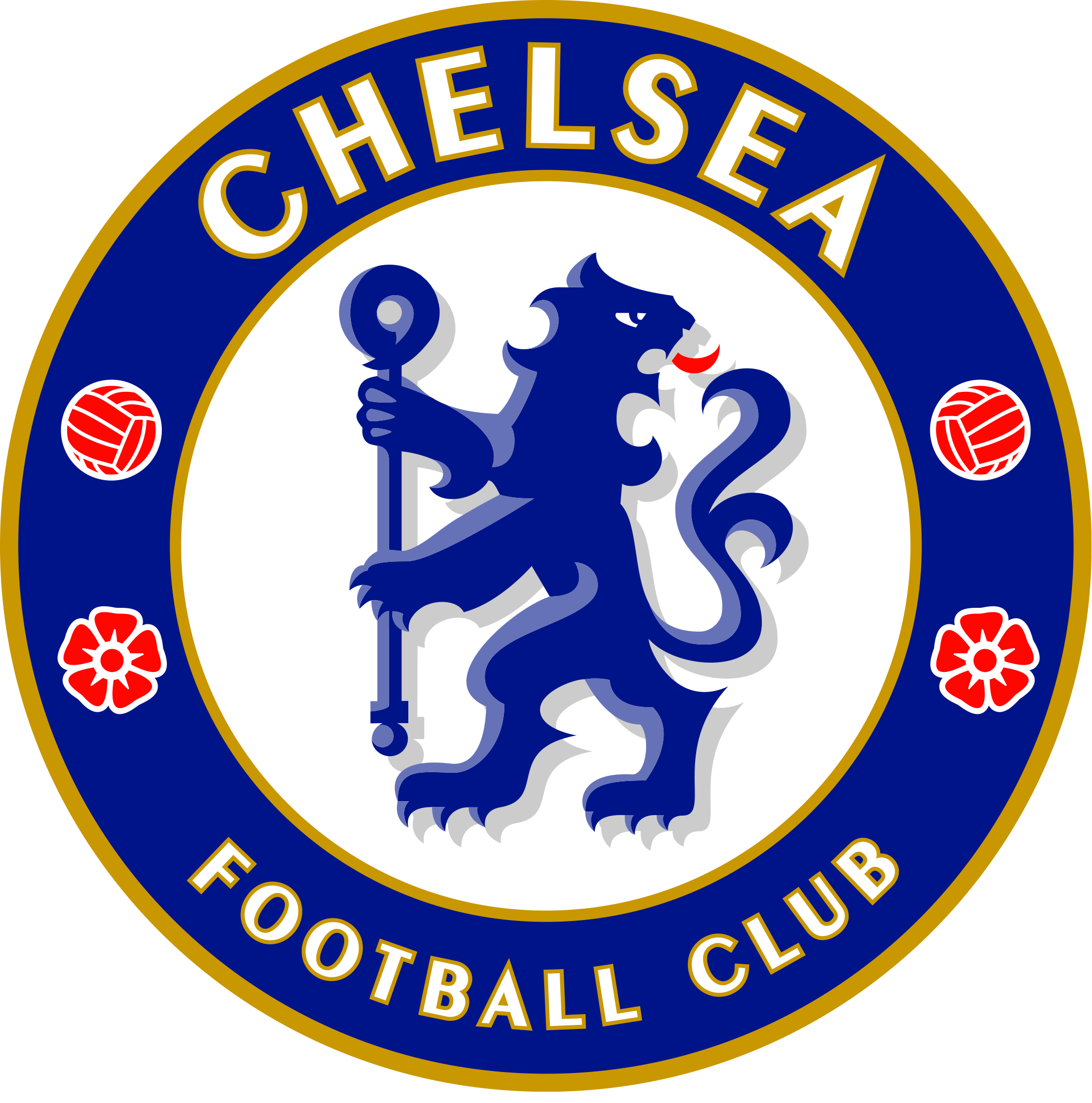 10
boxing tag
INTERNATIONAL 
DEVELOPMENT
HOW TO PLAY…
This game can be played 1v1 or as a whole group

The simple objective is for everybody to tag each other on the knee, or the shoulder, or both

A point is scored if you get somebody, a point is lost if somebody gets you
CHALLENGE YOURSELF MORE…
Players play the same game by leap-frogging, bear crawling or as a crab

Include a ball each

Adjust areas size
FOCUS: AGILITY
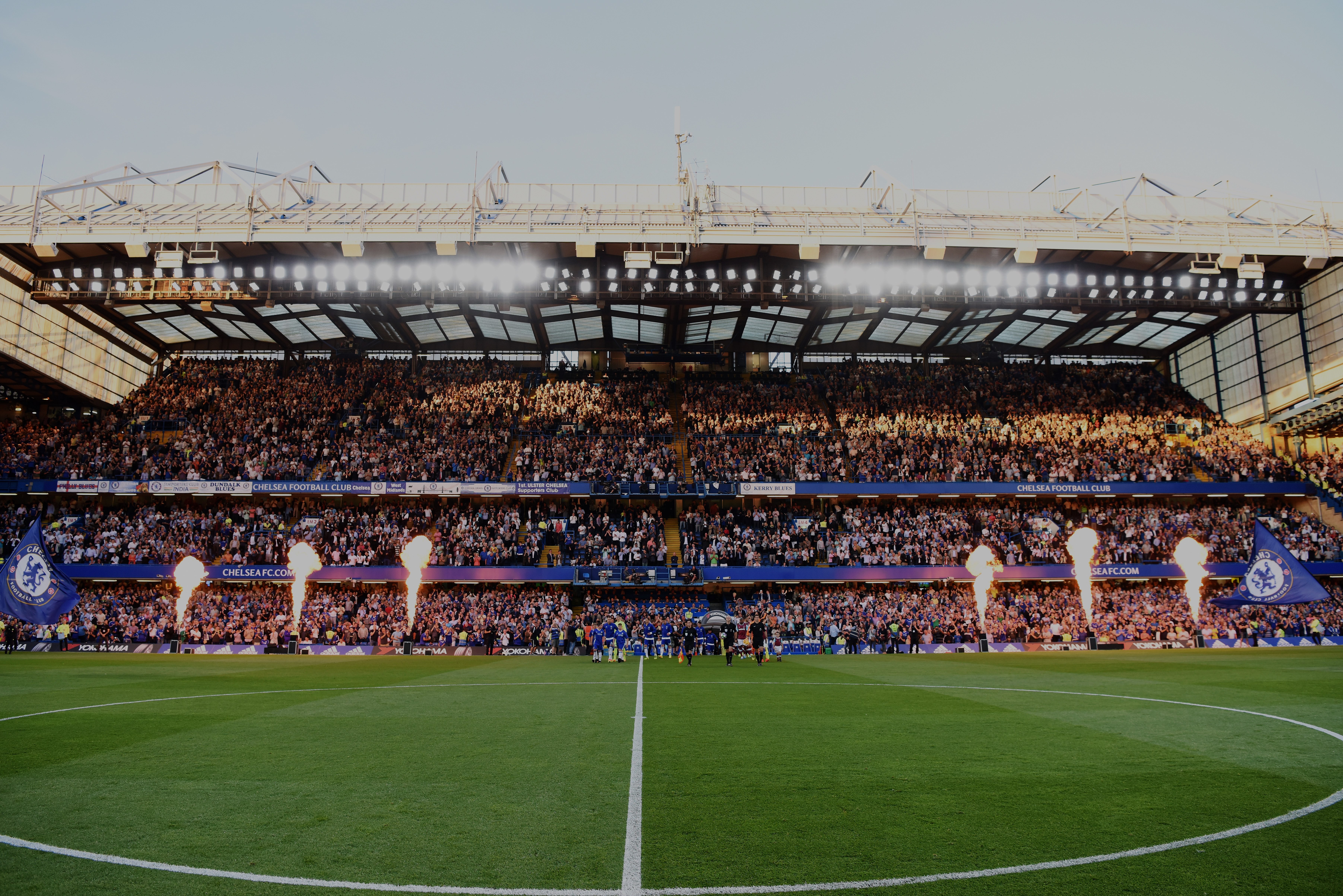 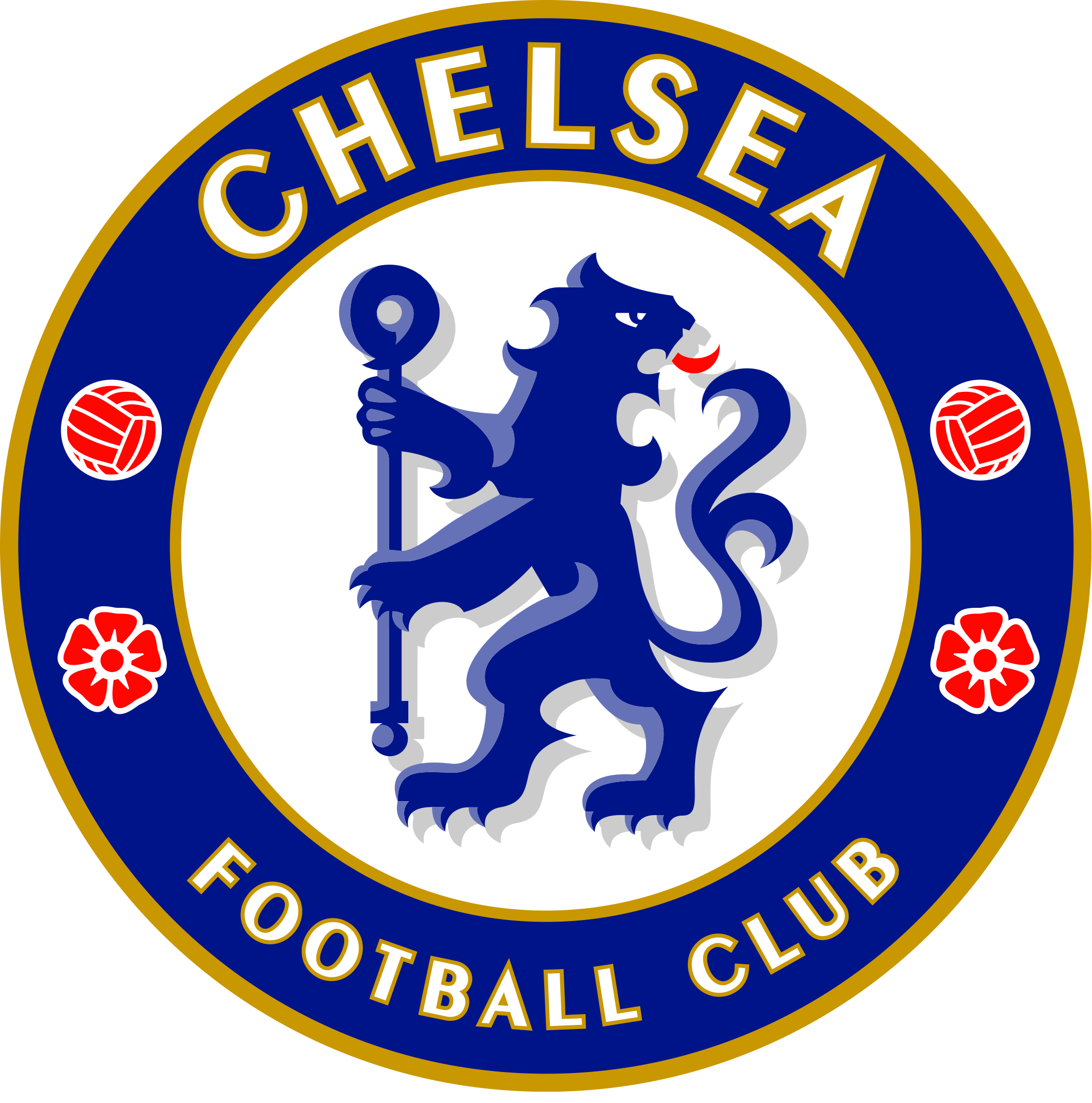 11
push pARTS
INTERNATIONAL 
DEVELOPMENT
HOW TO PLAY…
In pairs, players work facing each other and are held in a push up position

A ball or cone between the two players

The following instructions are suggested ideas:

Down = Execute a push Up, Up = Reset position, A body part = Touch or hold that body part, ball = grab ball
CHALLENGE YOURSELF MORE…
Point System

Instead of touching the body part, the body part has to move or leave the ground
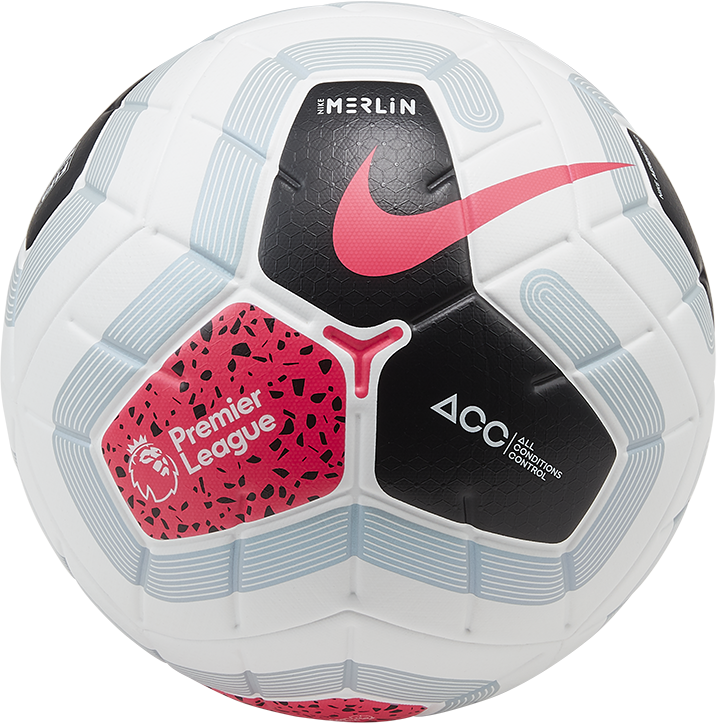 FOCUS: CORE STRENGTH
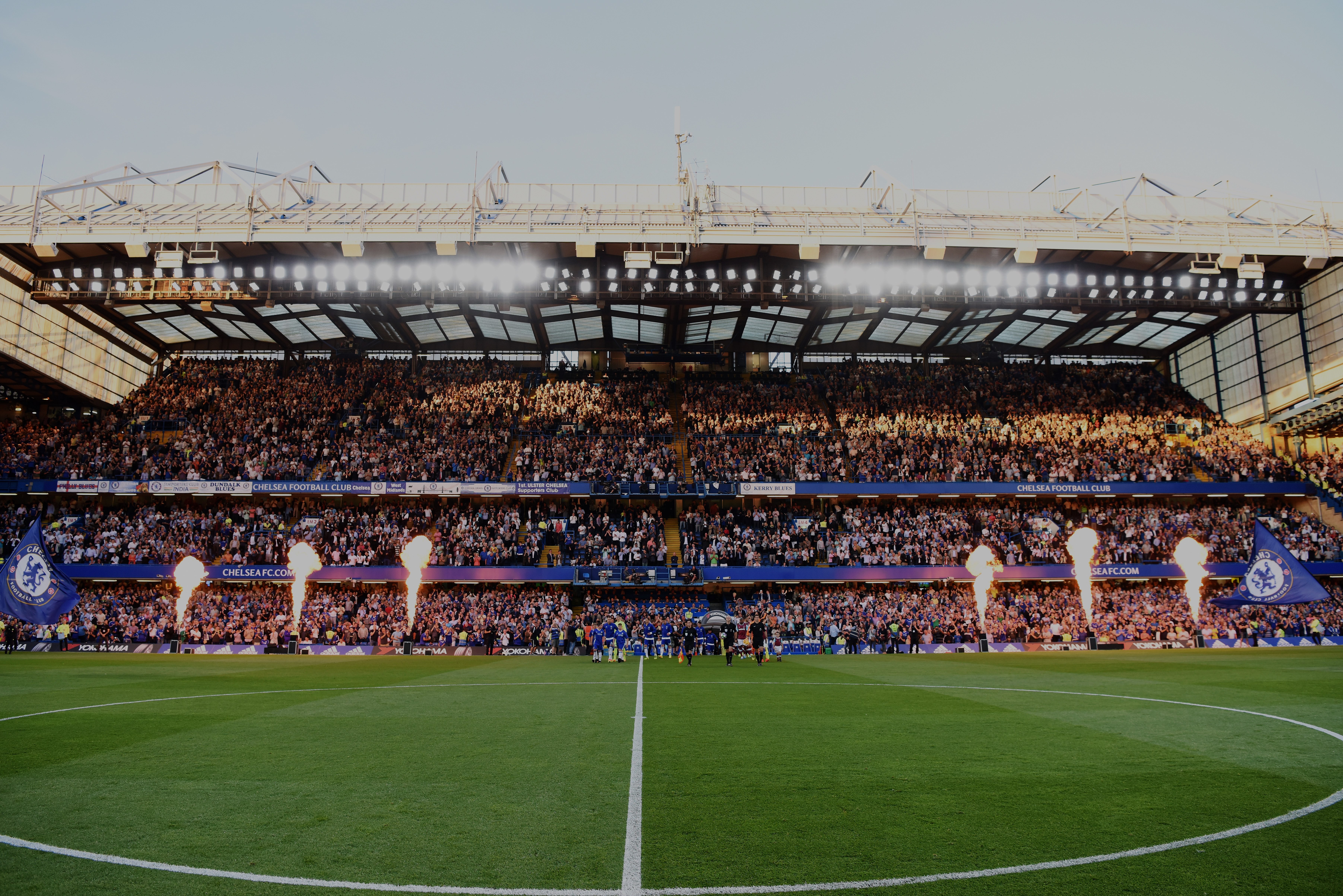 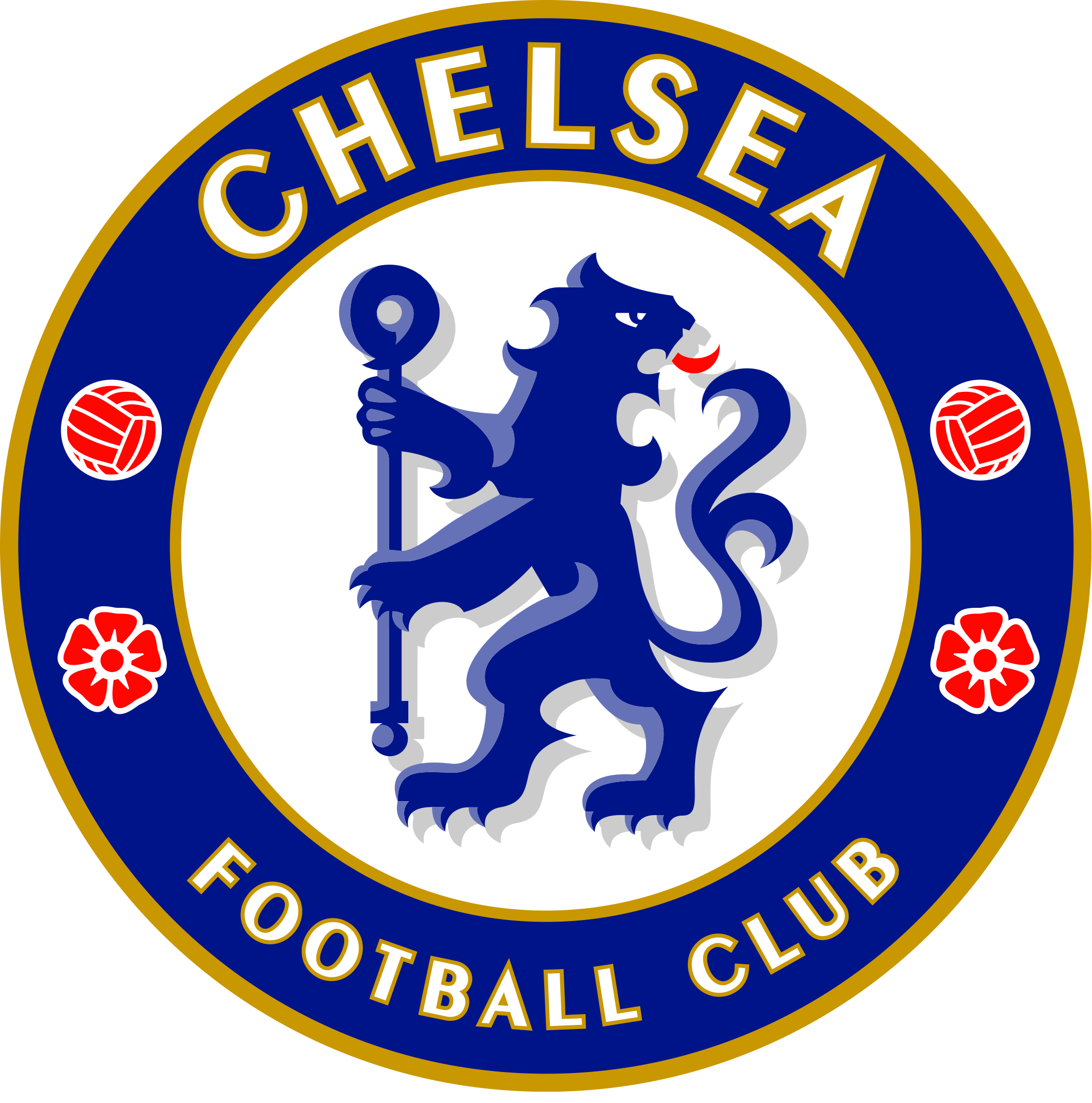 12
WHEEL BARROW
INTERNATIONAL 
DEVELOPMENT
HOW TO PLAY…
Player 1 is in a push up position with their legs being held besides the waist of player 2

Player 2 can let go of one leg at a time, player 1 must resist the drop and return the foot back into player 2’s hands
CHALLENGE YOURSELF MORE…
Player 1 performs push ups in-between foot drops

Player 2 performs squats in-between foot drops

Wheel barrow races

Introduce the ball
FOCUS: CORE STRENGTH